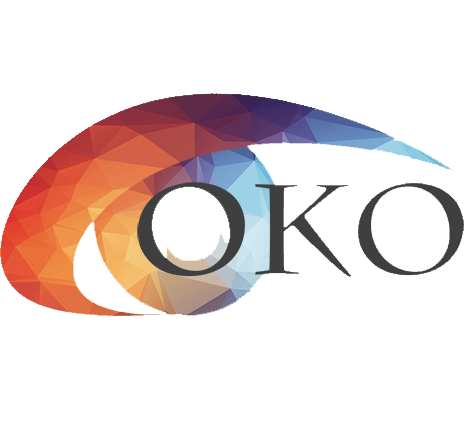 Особенности подготовки и проведения ЕГЭ 2024  с использованием Программного комплекса для проведения ГИА в ППЭ
Основные изменения в 2024 году
Отказ от станции авторизации
Передача материалов между ППЭ и РЦОИ через  ЛК ППЭ
Отказ от станции авторизации
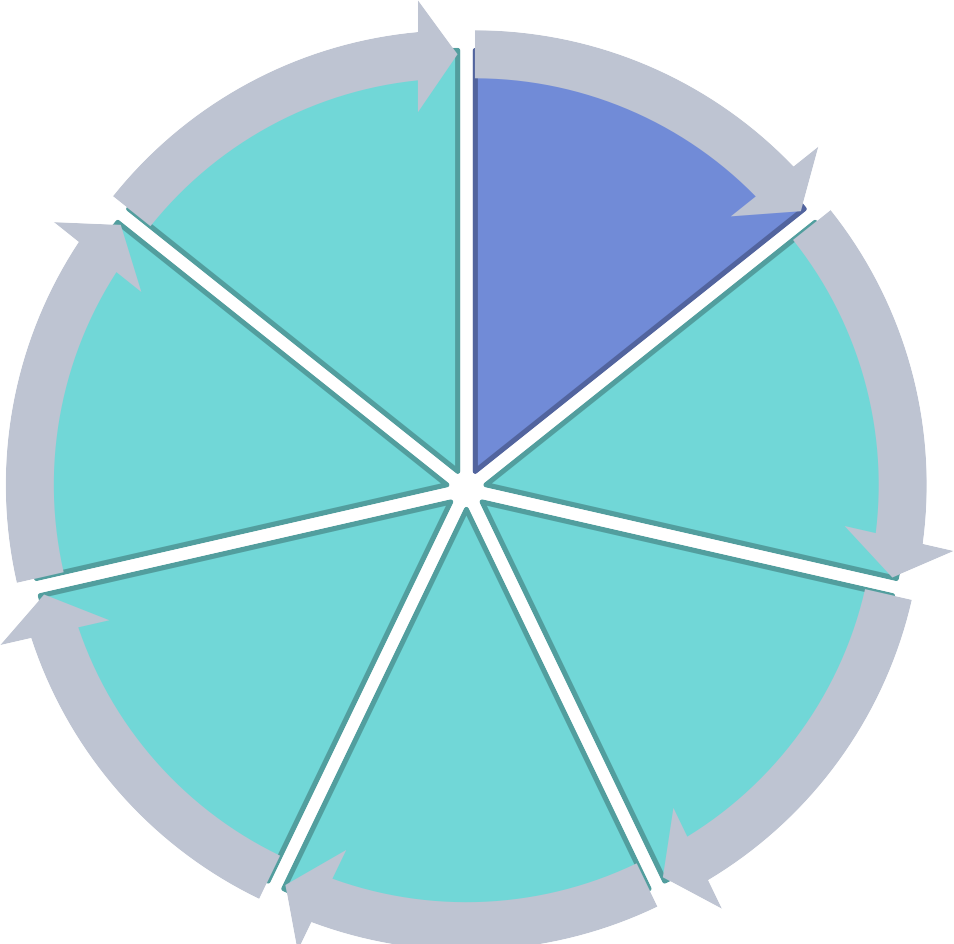 Функции перенесены в ЛК ППЭ
Отправка  в РЦОИ
Печать  ДБО2
Функции перенесены в станцию штаба ППЭ
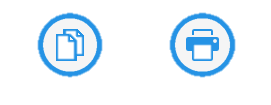 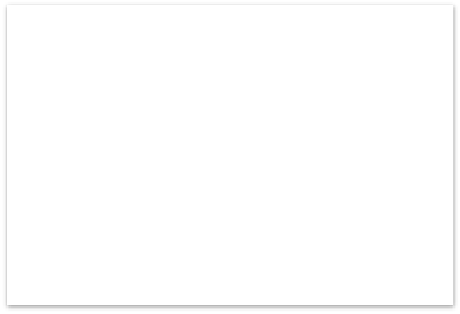 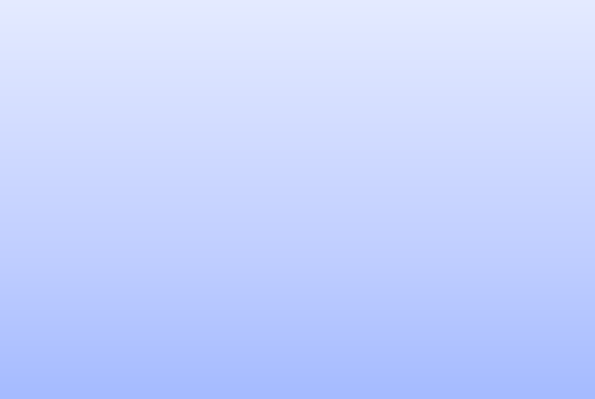 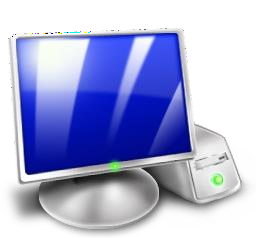 Файлы из  РЦОИ
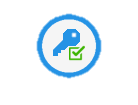 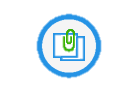 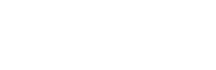 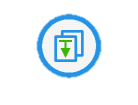 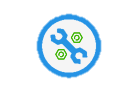 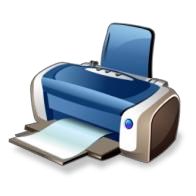 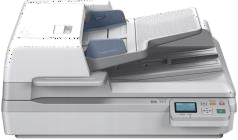 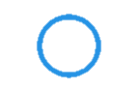 Интернет-  пакеты с ЭМ
Пакет  сертификатов
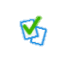 Станция сканирования в ППЭ
Мониторинг
Отказ от станции авторизации

Станция штаба ППЭ (ранее – станция сканирования в ППЭ)
Формирование ключа по паролю
Печать ДБО№2
Личный кабинет ППЭ
Получение пакета сертификатов РЦОИ
Получение файлов из РЦОИ
Передача	тестовых	пакетов,	пакетов	с	результатами
экзаменов из ППЭ в РЦОИ
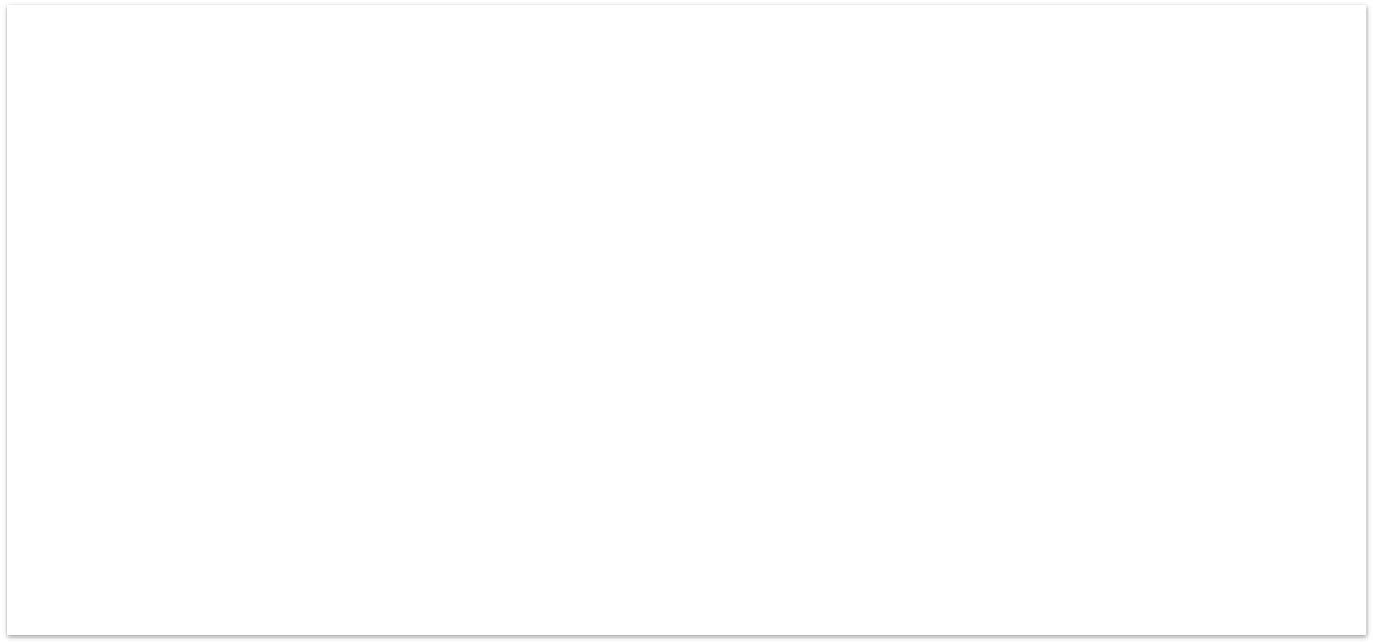 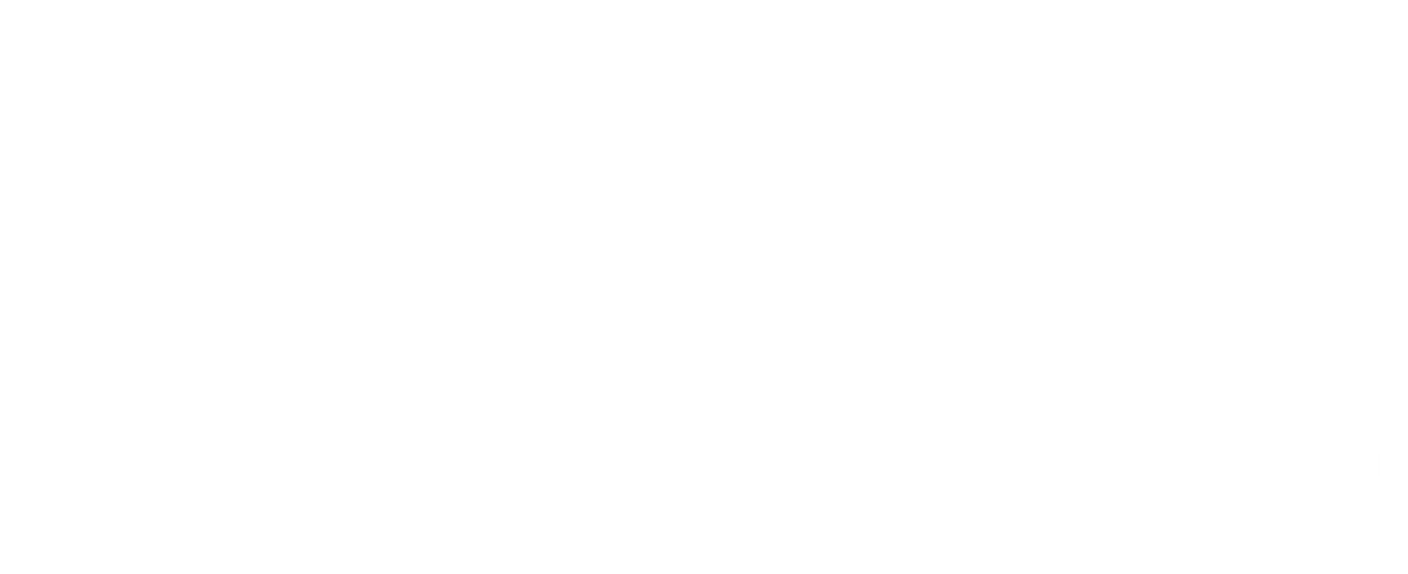 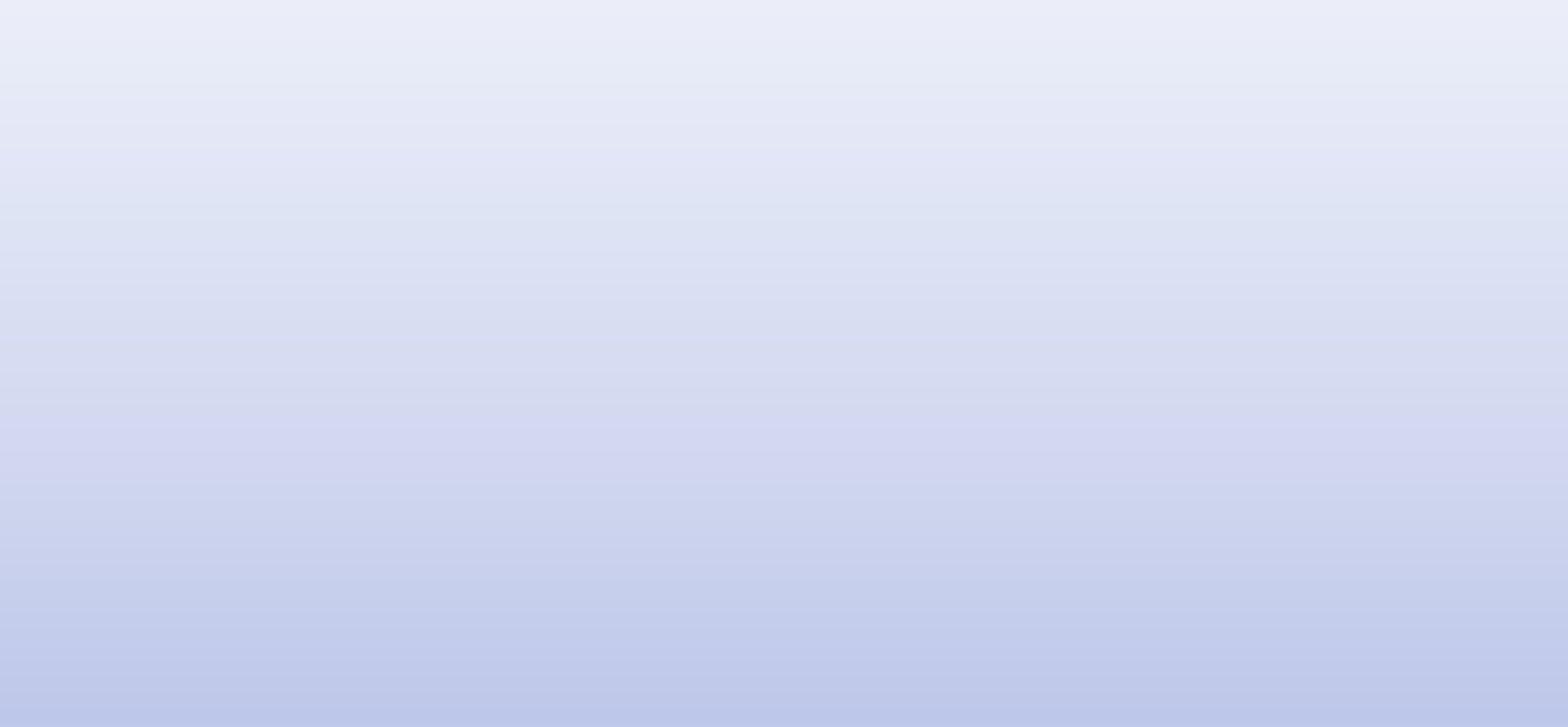 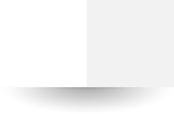 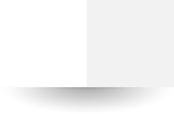 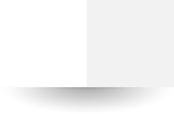 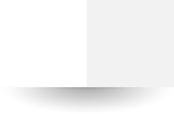 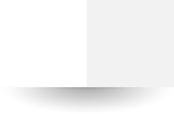 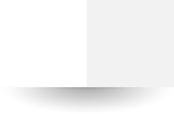 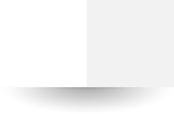 Новые функции станции штаба ППЭ
Формирование ключа по паролю
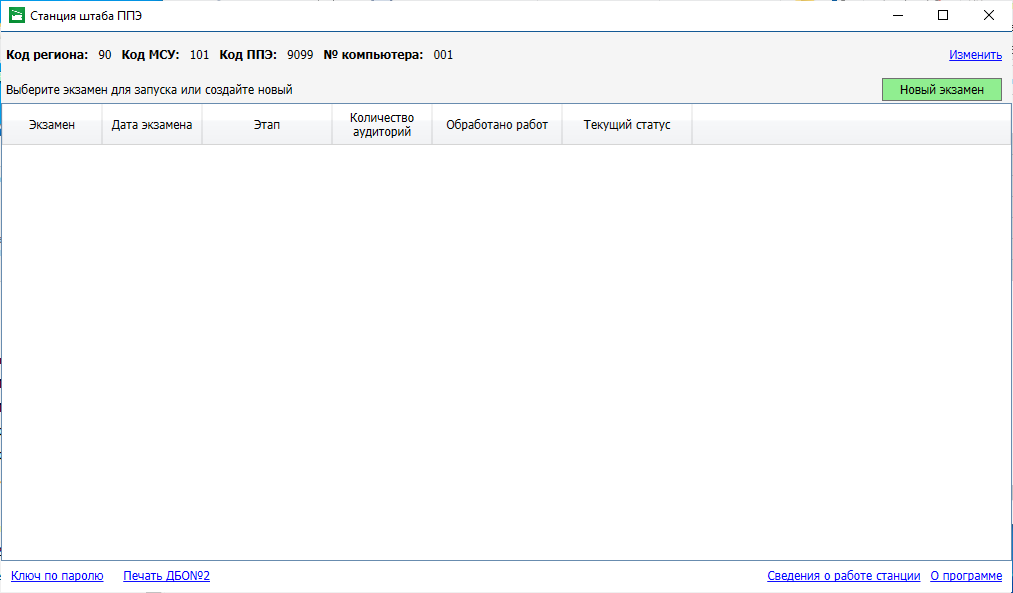 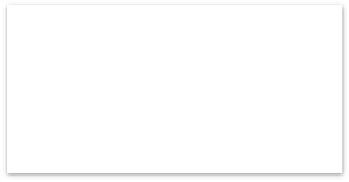 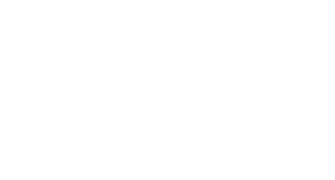 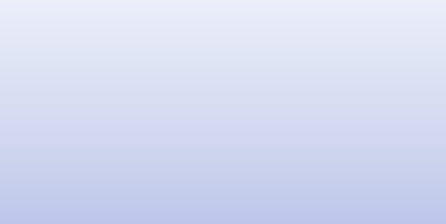 Введенные пароли  сохраняются для  каждой даты и могут  быть дополнены  резервными
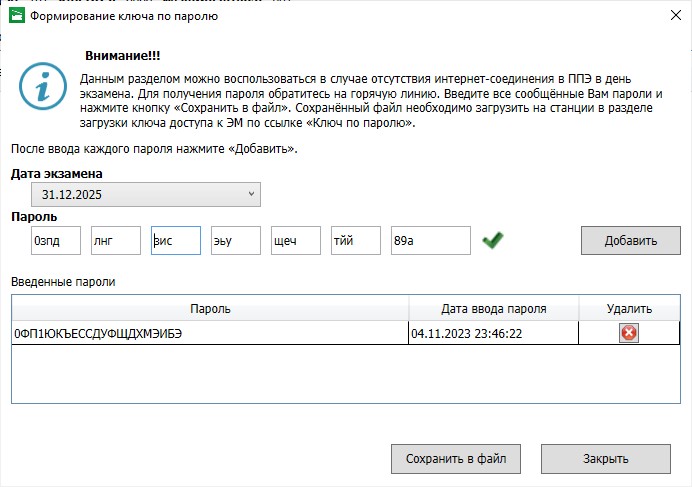 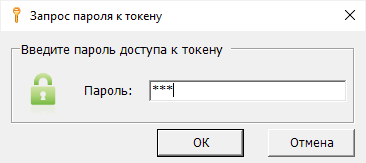 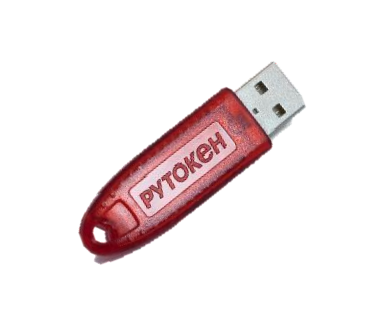 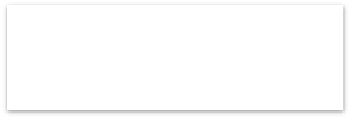 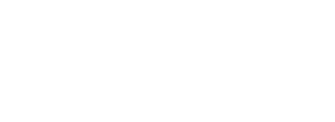 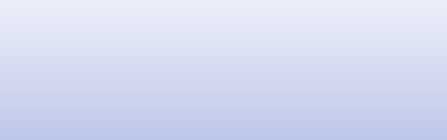 –  Неверно введенный  пароль добавить  нельзя
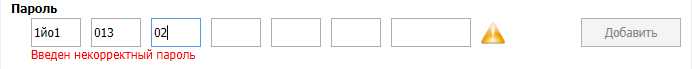 Новые функции станции штаба ППЭ
Печать ДБО№2
Техническая подготовка станции штаба ППЭ
Формирование акта для ДБО№2 на станции штаба ППЭ
Регистрация акта для ДБО№2 в ЛК ППЭ
Получение ключа для ДБО№2 в ЛК ППЭ
Печать ДБО№2 на станции штаба ППЭ
Печать ДБО№2.
Техническая подготовка станции штаба ППЭ
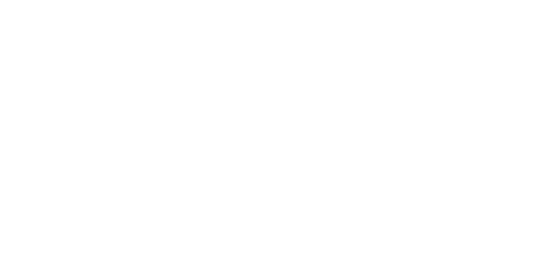 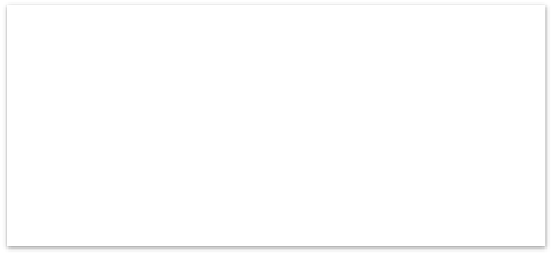 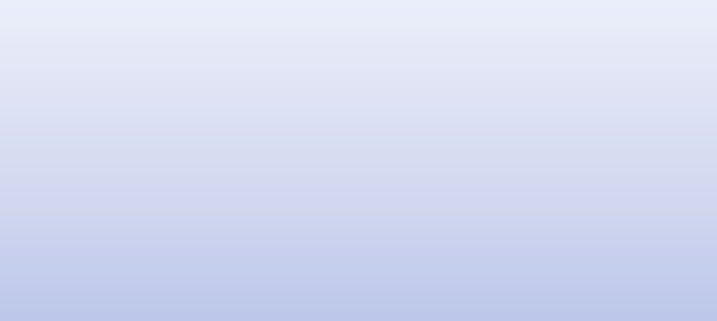 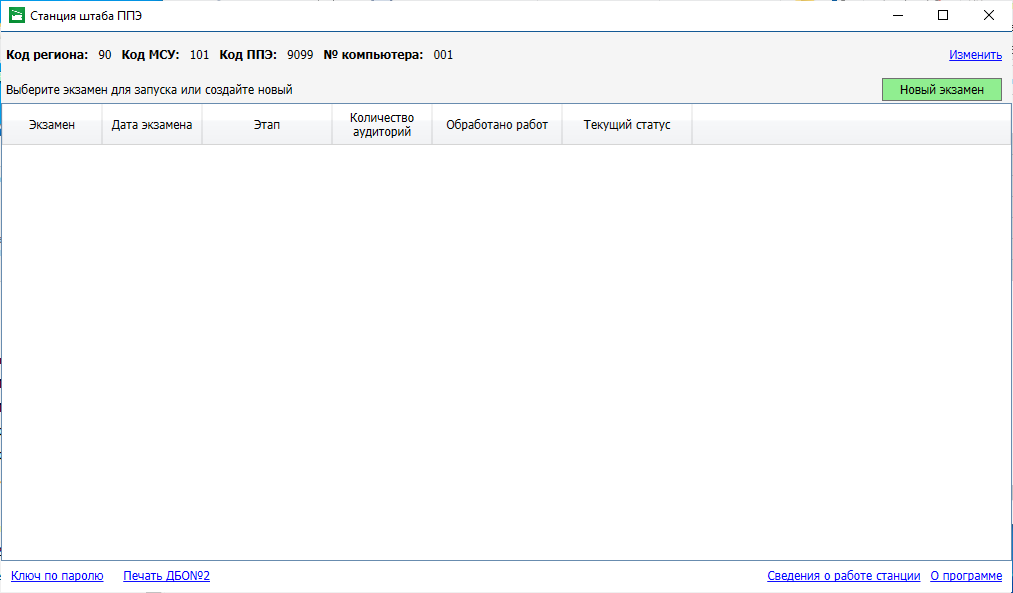 Подключить принтер и выполнить  тестовую     печать  следует      и  на основной, и на резервной станции  штаба ППЭ
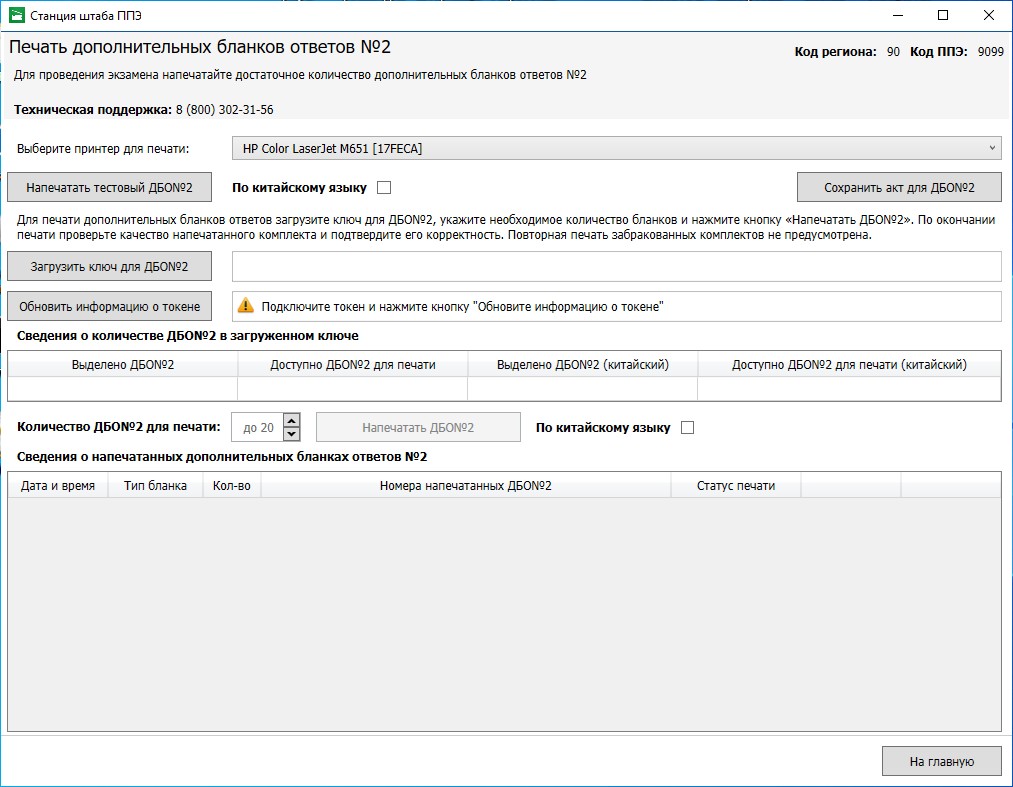 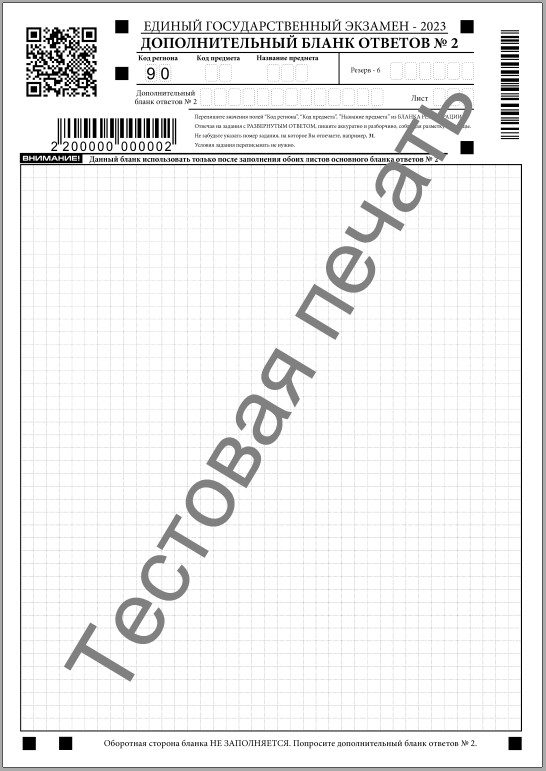 Печать ДБО№2.
Формирование акта для ДБО№2 на станции штаба ППЭ
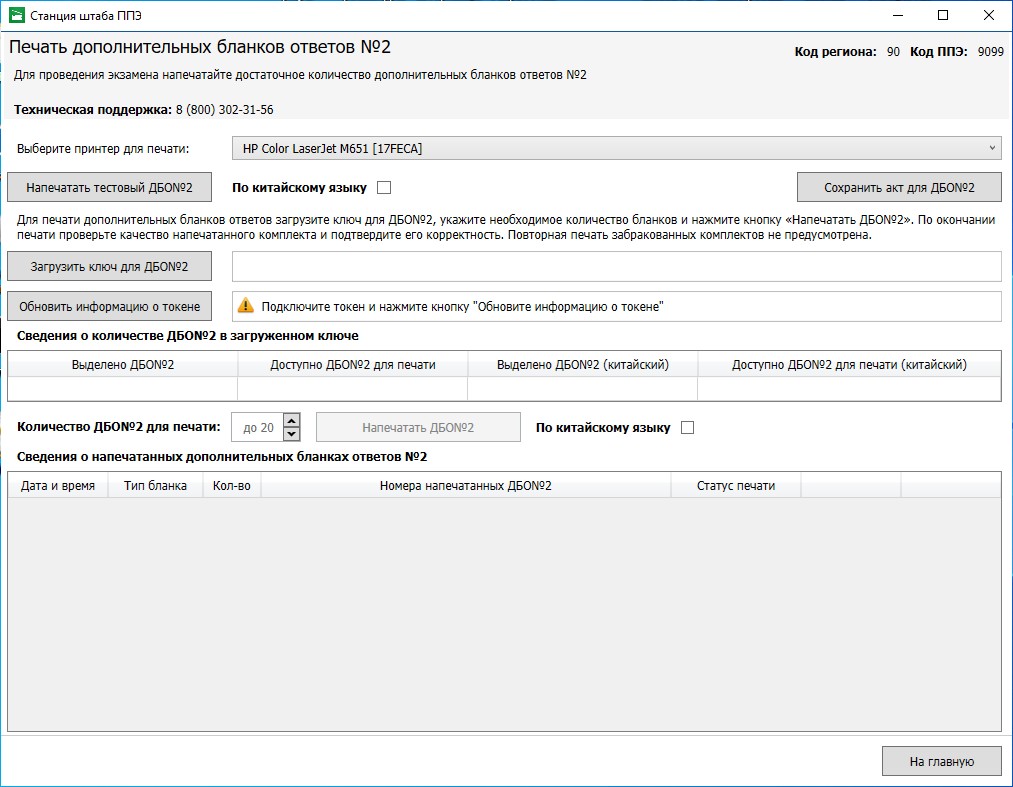 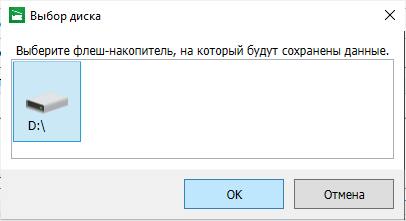 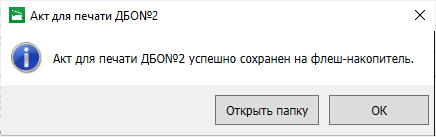 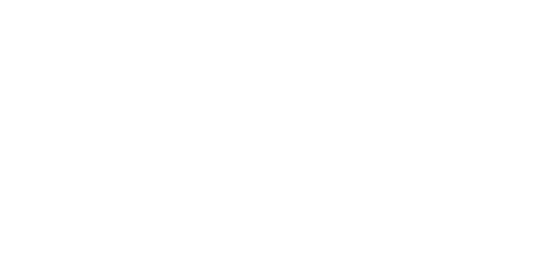 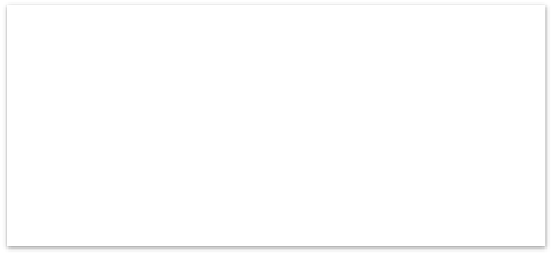 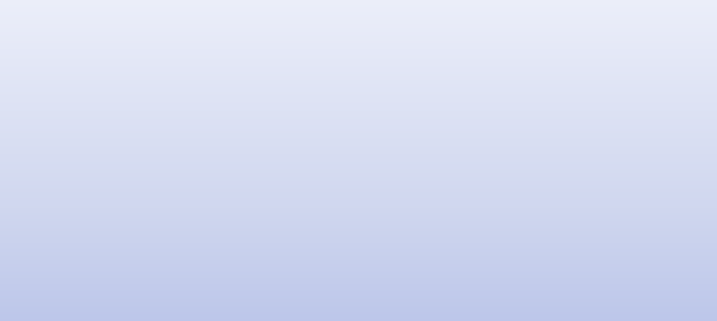 Для печати ДБО№2 предусмотрена  регистрация только одной станции  ППЭ
Регистрация требуется один раз  перед началом экзаменационного  периода, новая регистрация  требуется только в случае замены  станции штаба ППЭ на новую
8
Печать ДБО№2.
Регистрация акта для ДБО№2 в ЛК ППЭ
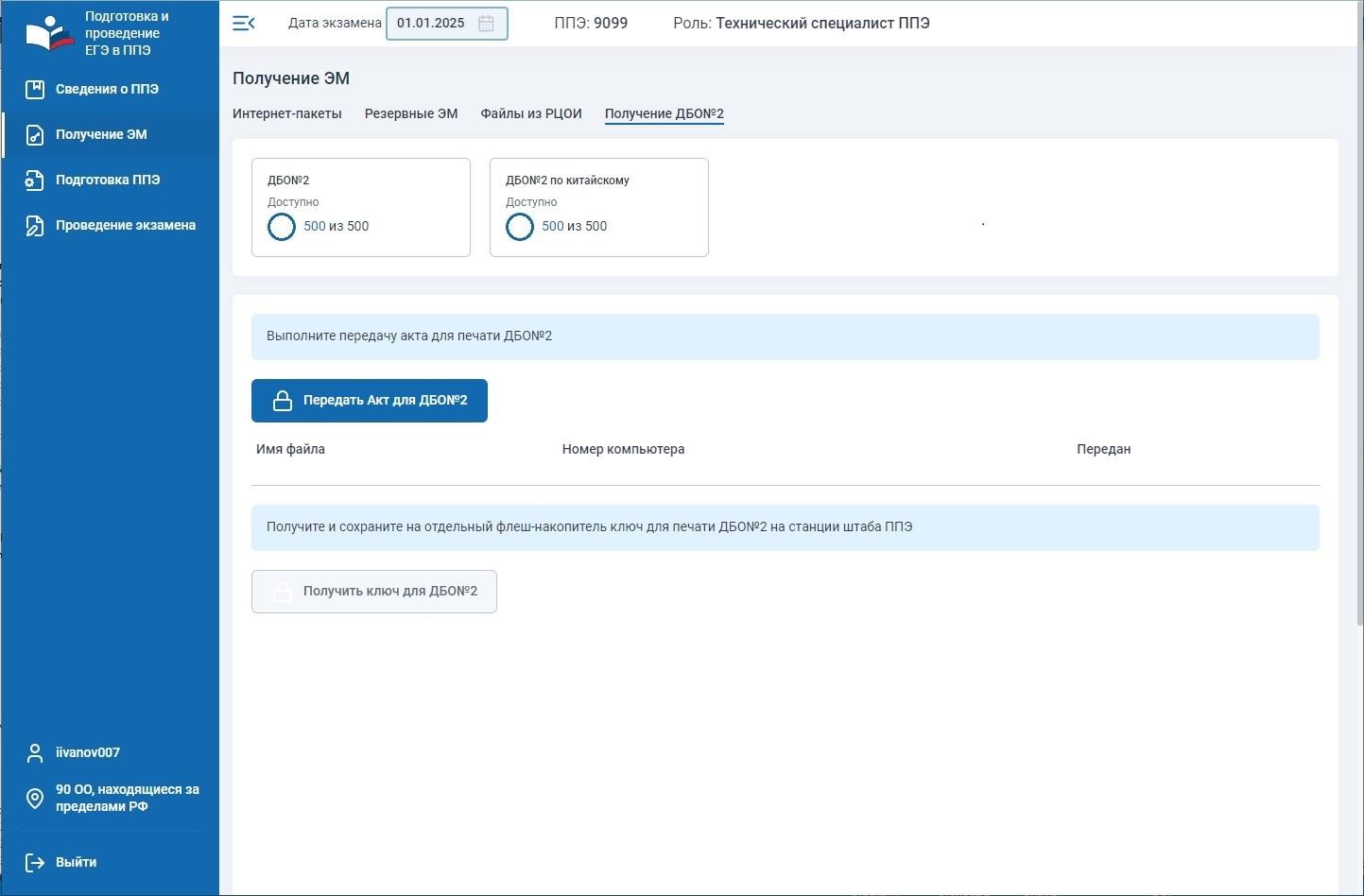 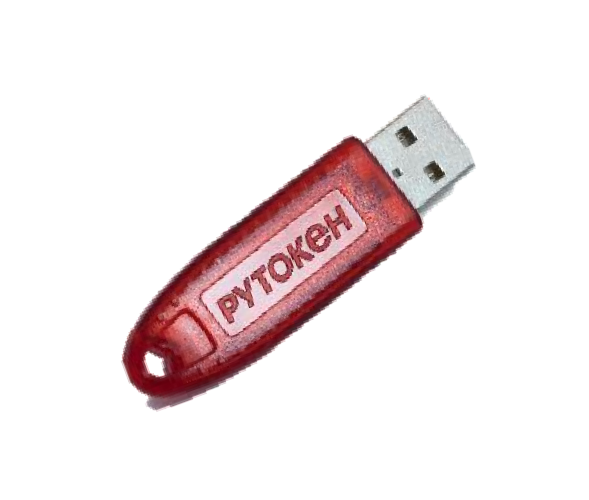 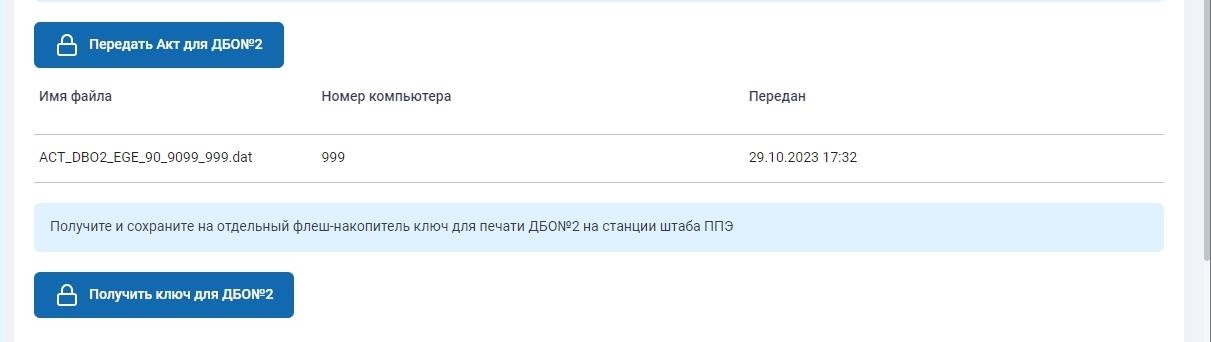 9
Печать ДБО№2.
Получение ключа для ДБО№2 в ЛК ППЭ
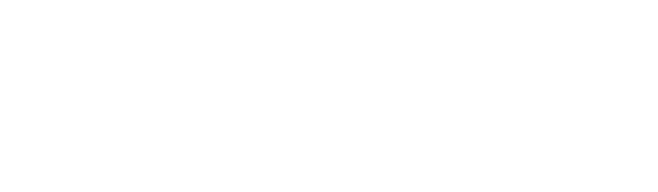 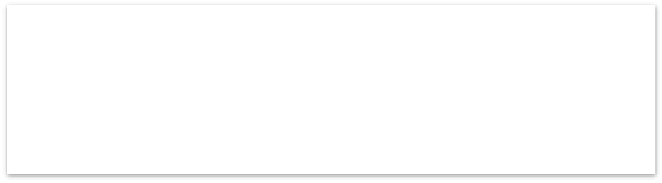 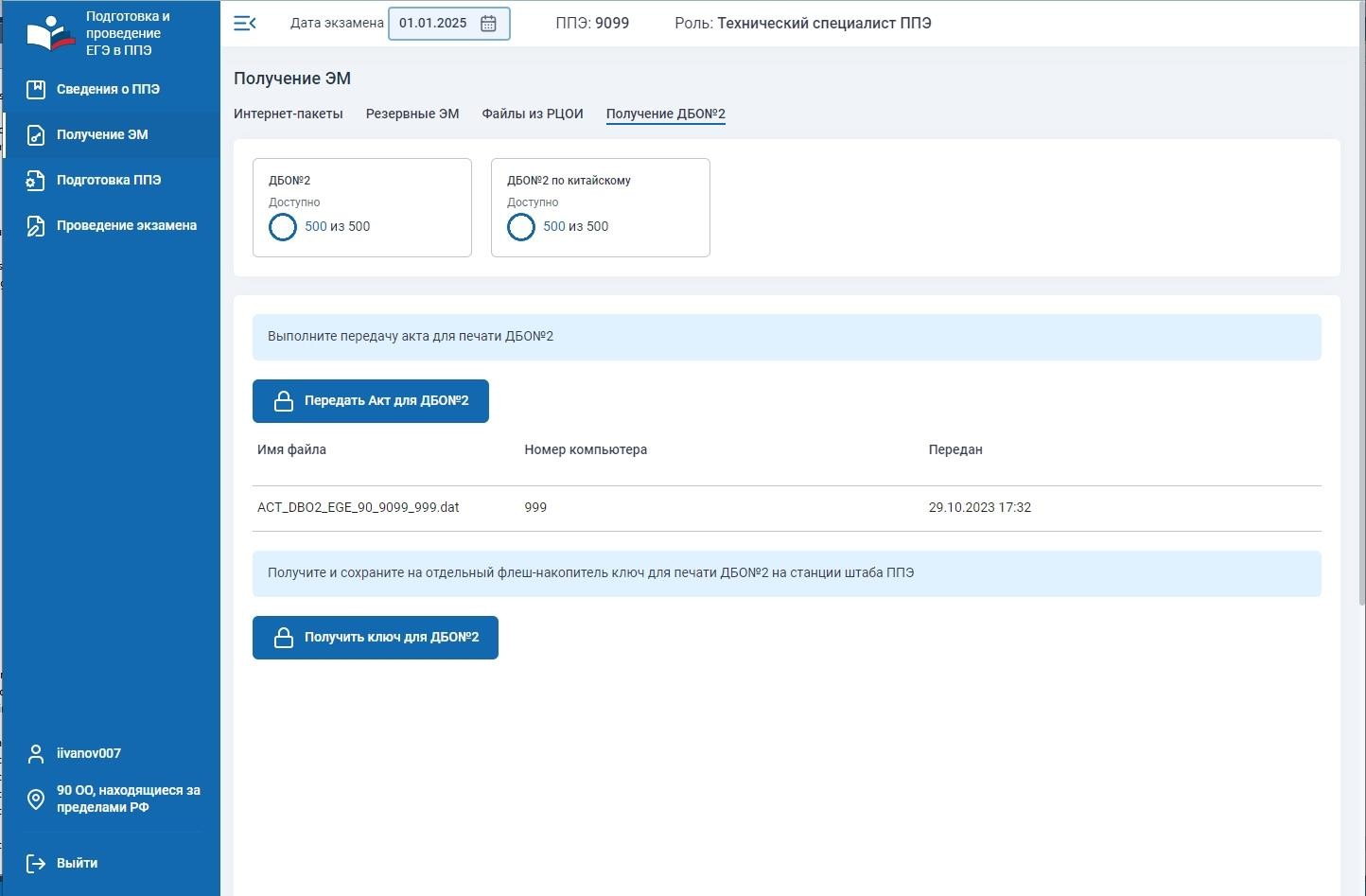 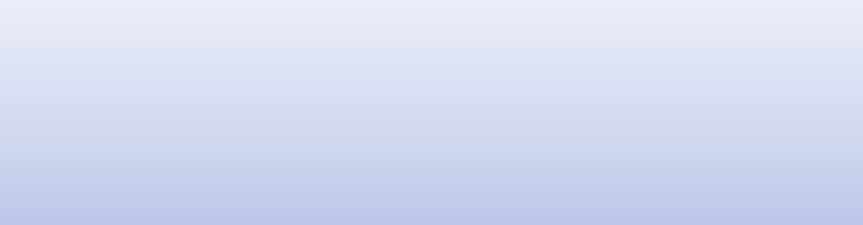 Для каждого типа ДБО№2 указывается  максимальное количество экземпляров, которые  могут быть запрошены в один ключ
Поле для запроса ДБО№2 по китайскому языку  отображается при наличии назначения ППЭ на  экзамен по китайскому языку
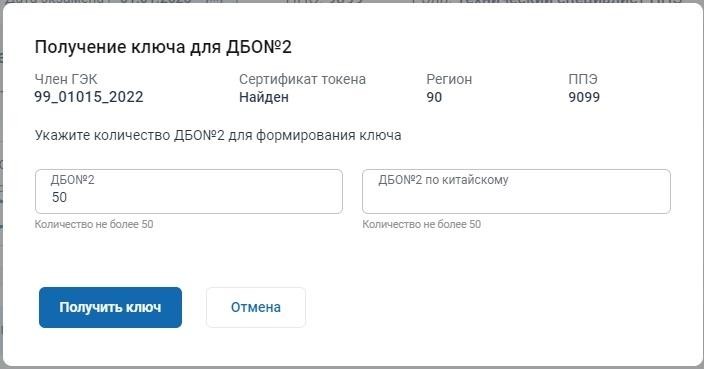 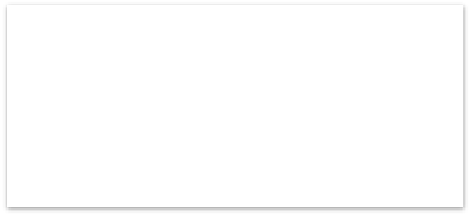 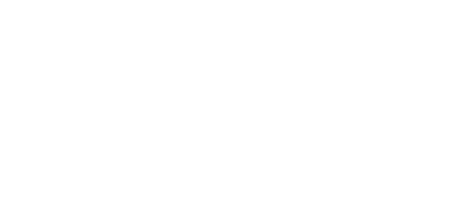 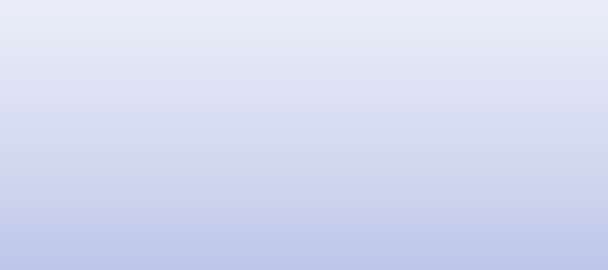 Ключ для печати ДБО№2 может  быть использован только на  зарегистрированной станции  штаба ППЭ
Выданные ключи для печати  ДБО№2 могут быть скачаны  повторно
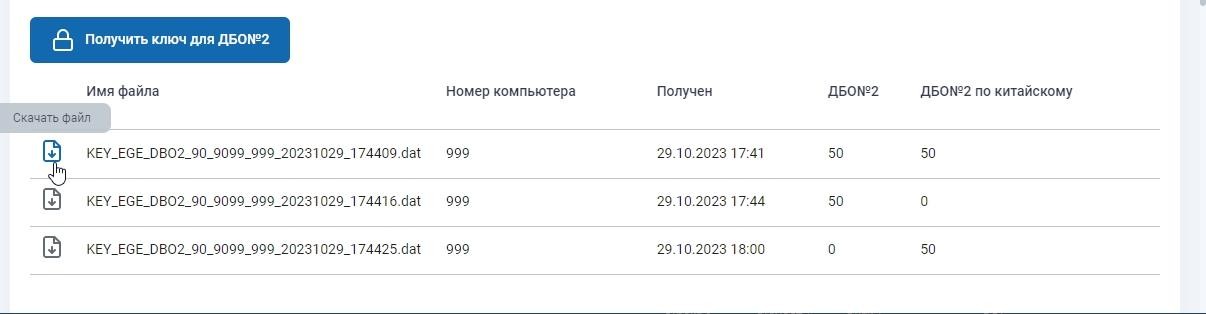 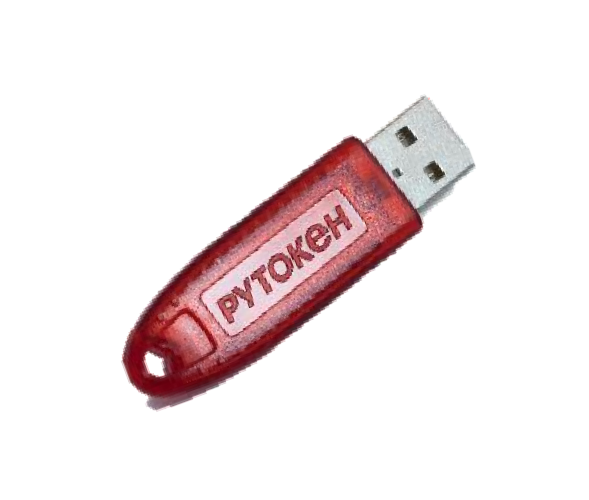 10
Печать ДБО№2.
Печать ДБО№2 на станции штаба ППЭ
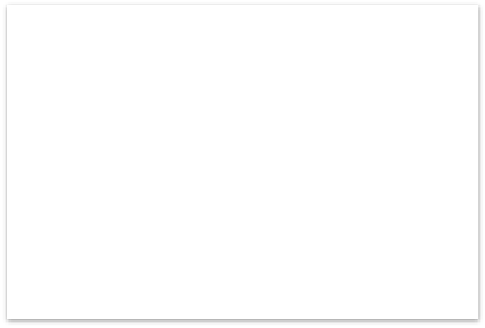 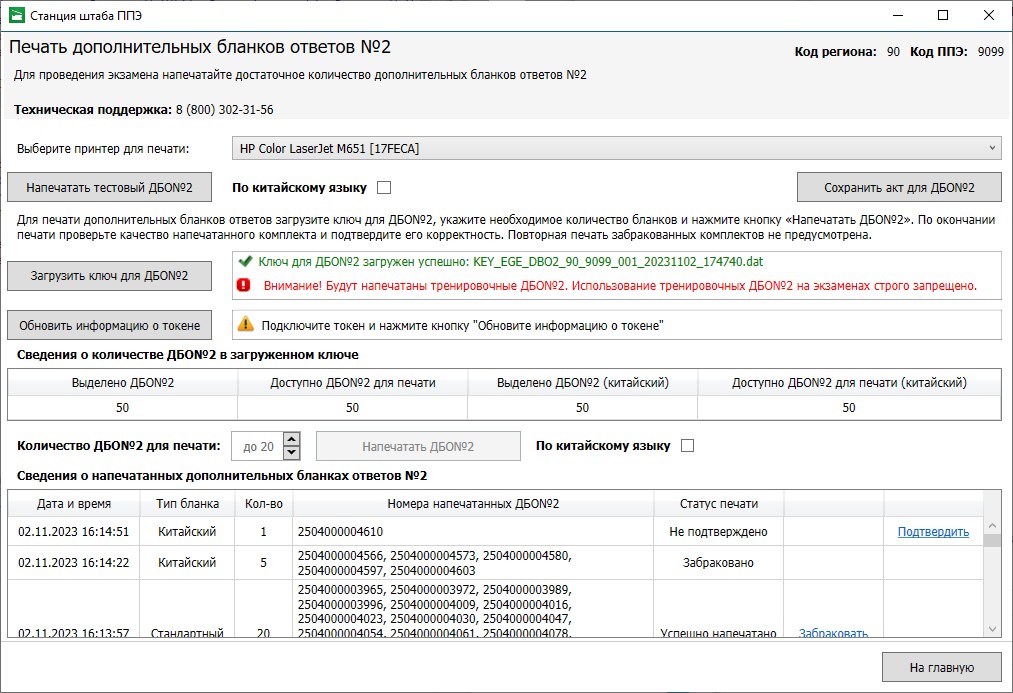 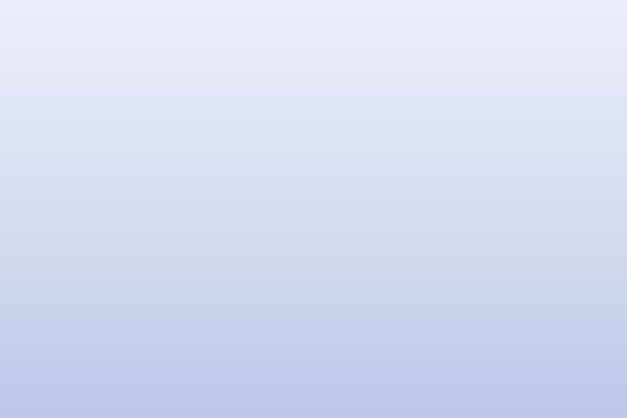 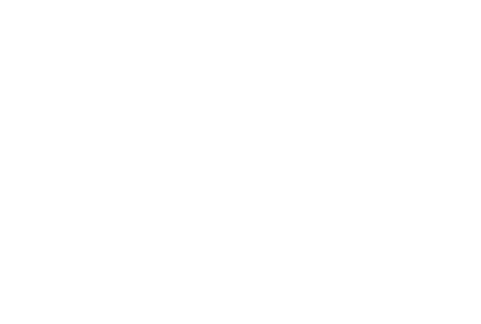 Сведения о выделенных  номерах  и   макетах ДБО№2   содержатся  в загруженном ключе для ДБО№2
Для начала печати необходимо  активировать ключ для ДБО№2
Когда количество доступных  ДБО№2 достигнет 0, необходимо  запросить новый ключ для ДБО№2
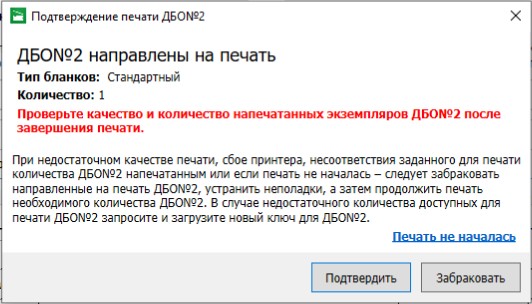 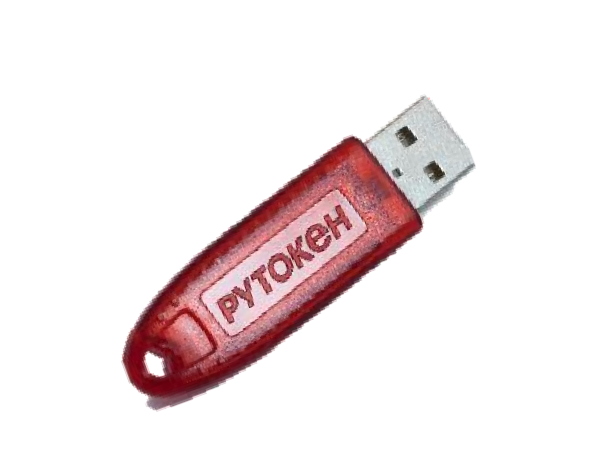 11
Новые функции ЛК ППЭ ППЭ
Получение пакета сертификатов РЦОИ
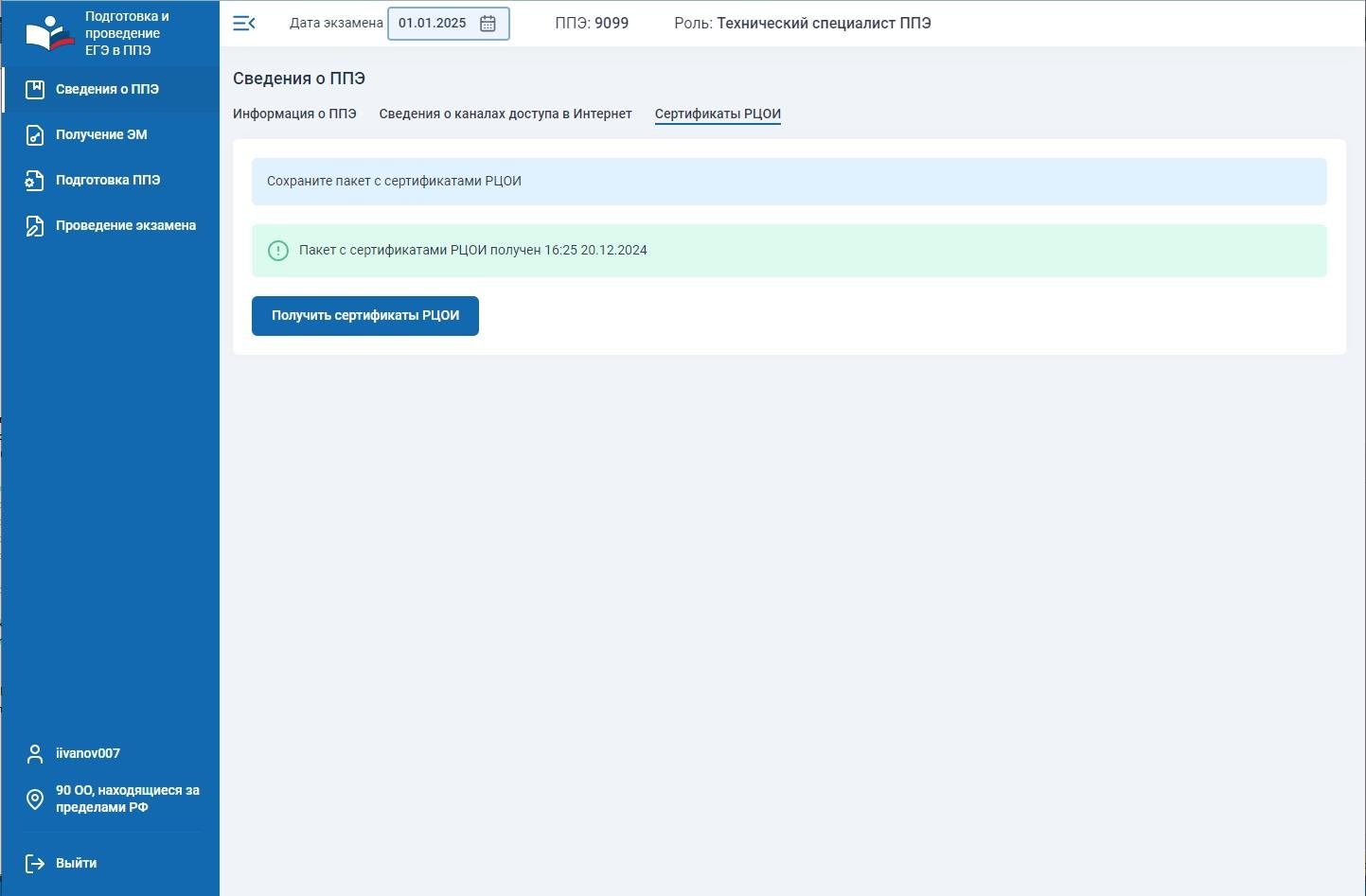 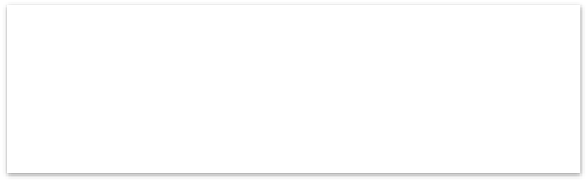 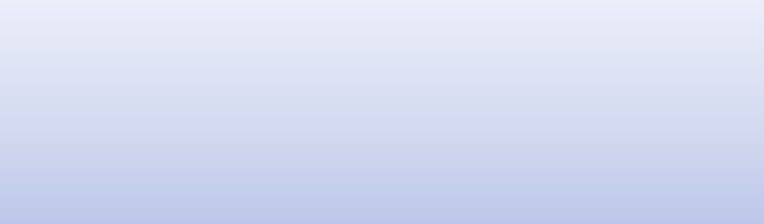 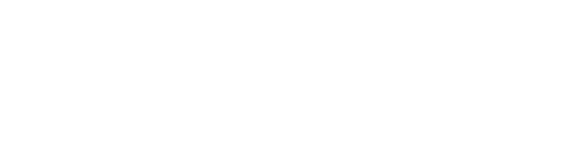 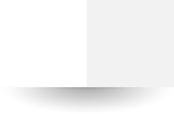 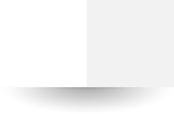 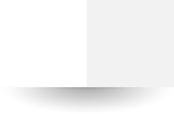 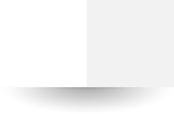 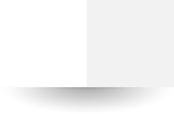 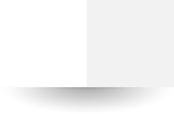 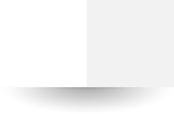 Основные изменения в 2024 году
Отказ от станции авторизации
Передача материалов между ППЭ и РЦОИ через  ЛК ППЭ
Модуль связи с ППЭ
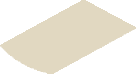 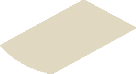 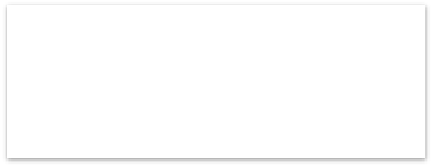 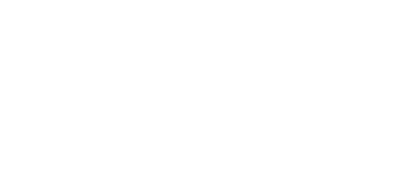 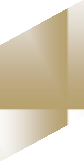 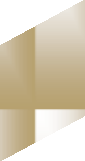 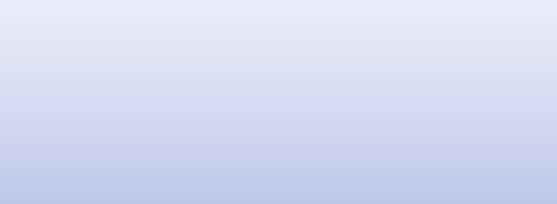 Сервисы федерального  уровня:
Федеральное хранилище
ЛК ППЭ
Мониторинг готовности ППЭ
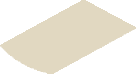 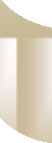 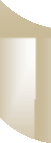 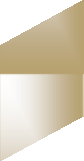 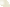 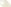 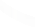 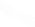 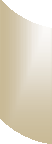 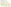 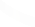 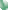 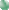 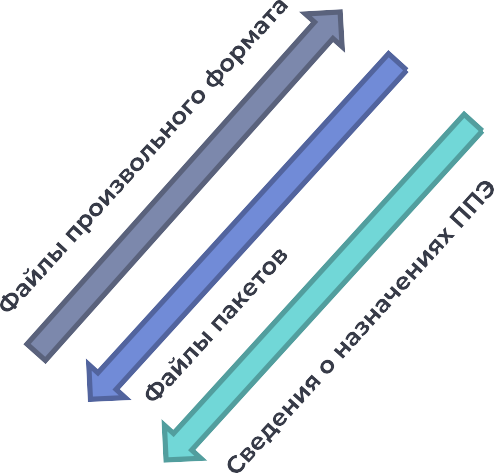 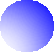 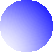 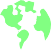 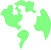 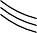 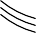 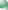 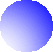 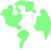 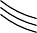 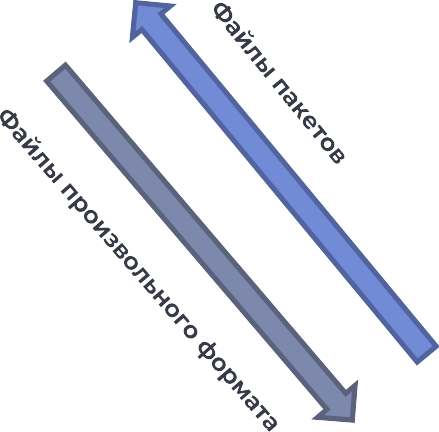 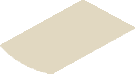 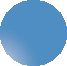 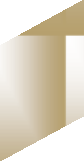 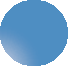 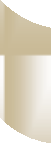 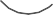 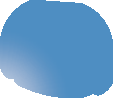 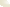 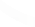 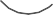 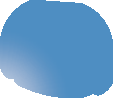 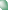 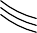 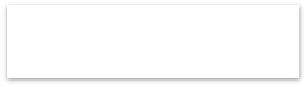 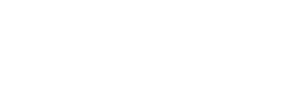 РЦОИ:
Сервис связи с ППЭ
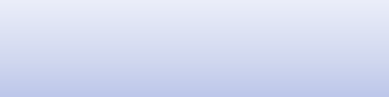 14
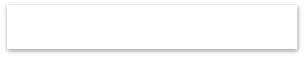 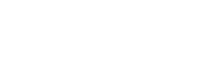 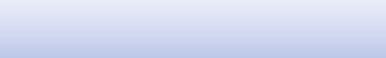 ППЭ: Браузер
Модуль связи с ППЭ. Особенности новой версии
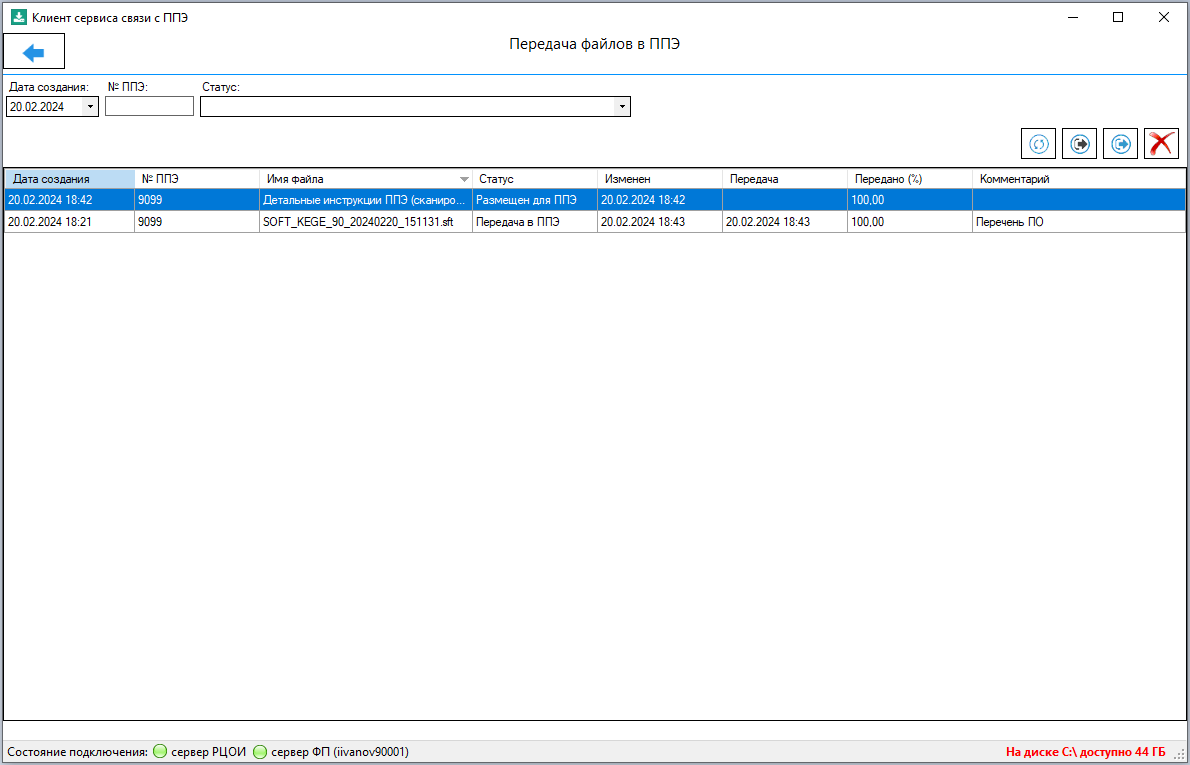 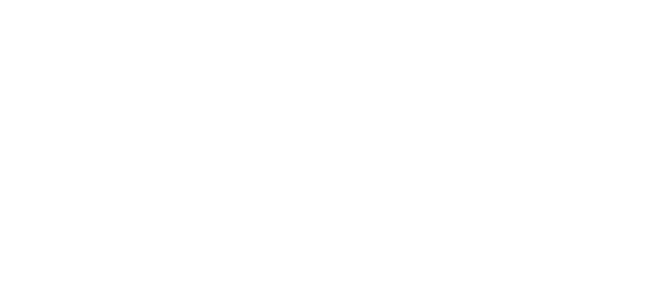 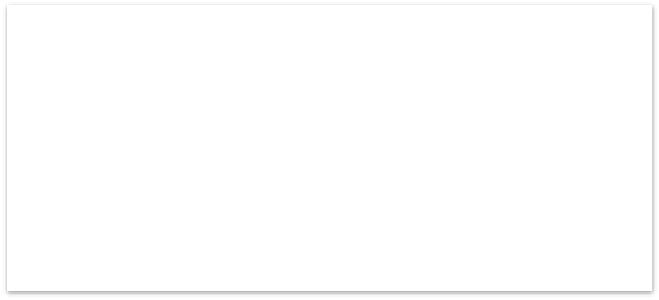 Страница «Передача файлов в ППЭ»
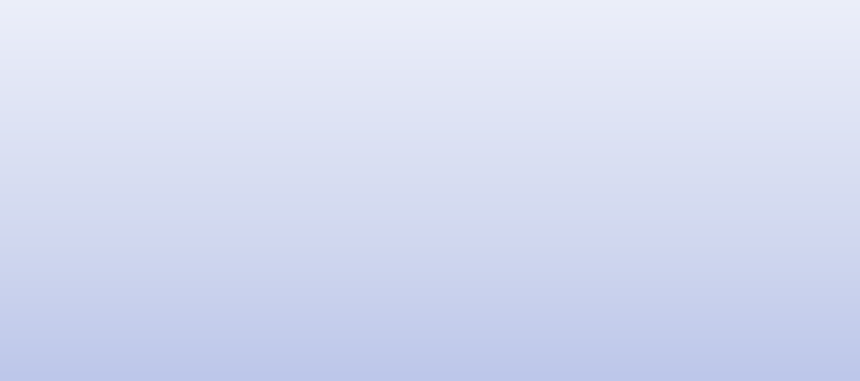 Статусы передачи файлов
Подготовлен в РЦОИ – идет  загрузка файлов на федеральный  уровень
Размещен для ППЭ – файл доступен  для скачивания в ППЭ
Передача в ППЭ – файл начали  скачивать в ППЭ
Передача файлов между ППЭ и РЦОИ через ЛК ППЭ
Техническая подготовка ППЭ
Проведение экзамена
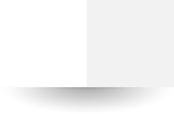 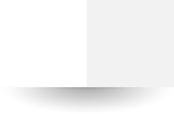 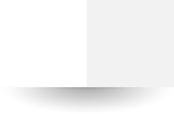 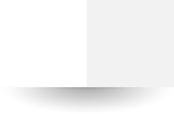 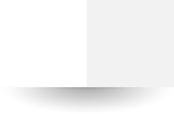 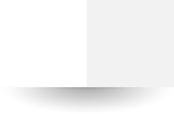 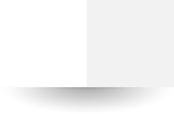 Техническая подготовка ППЭ. Получение файлов из РЦОИ
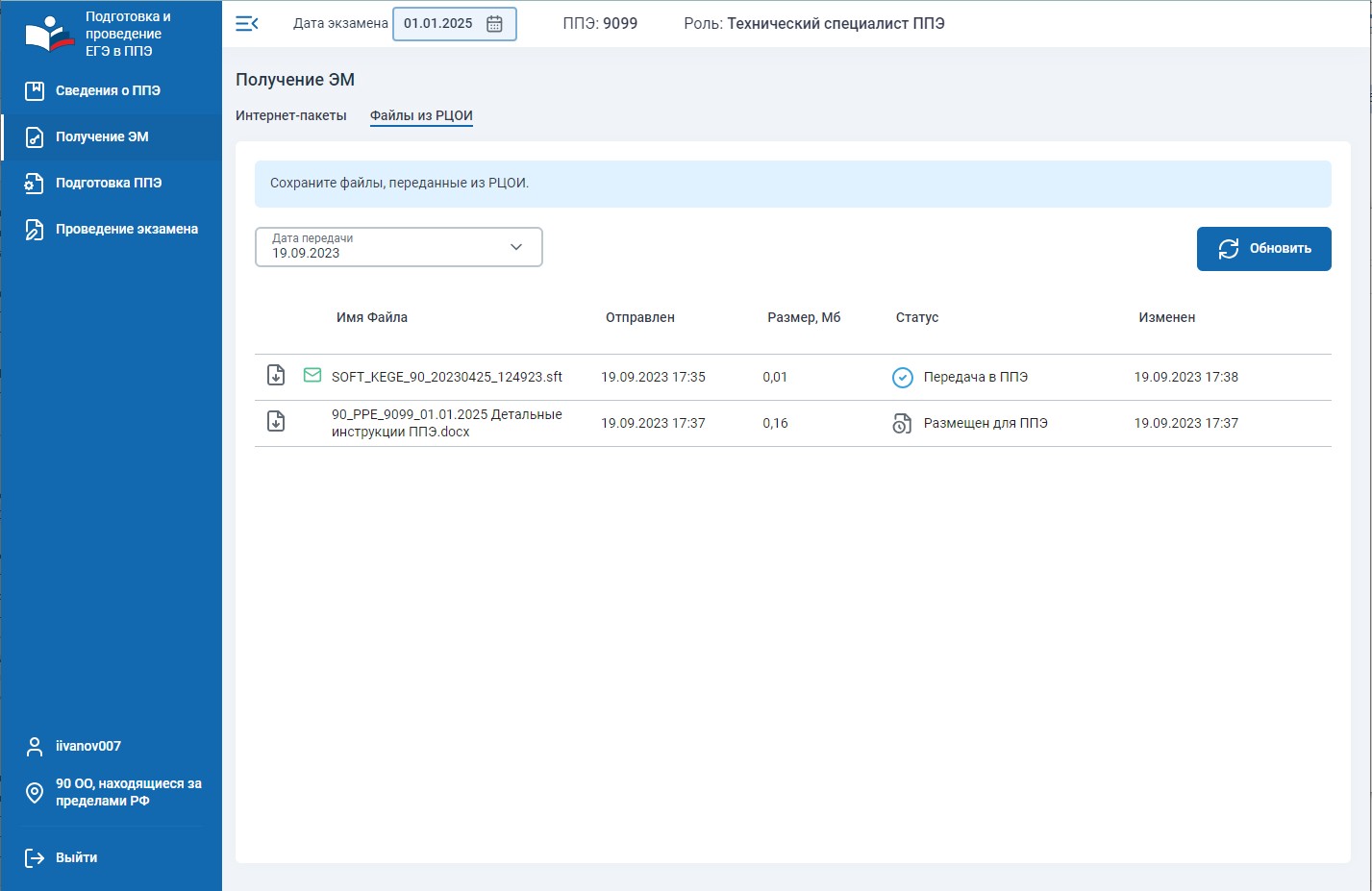 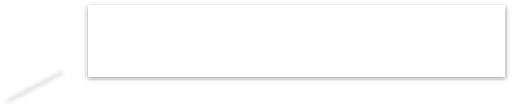 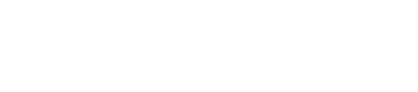 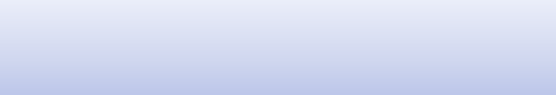 Дата передачи определяется
датой отправки из РЦОИ
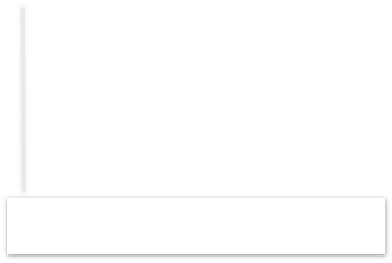 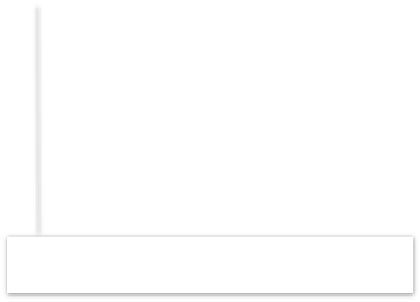 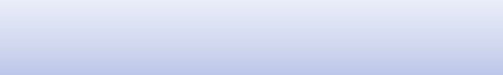 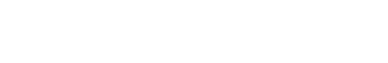 Просмотреть комментарий
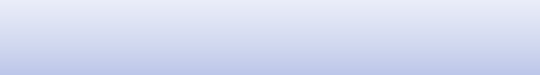 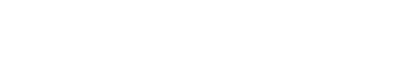 Запустить скачивание файла
Техническая подготовка ППЭ. Передача тестовых пакетов
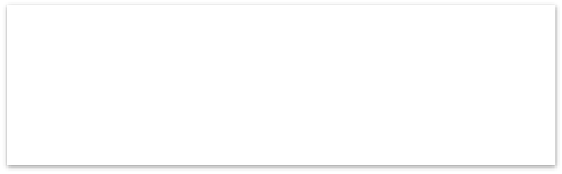 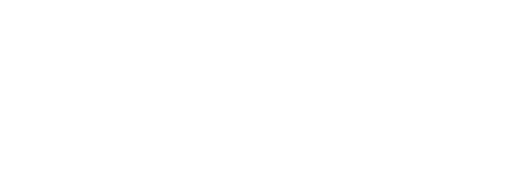 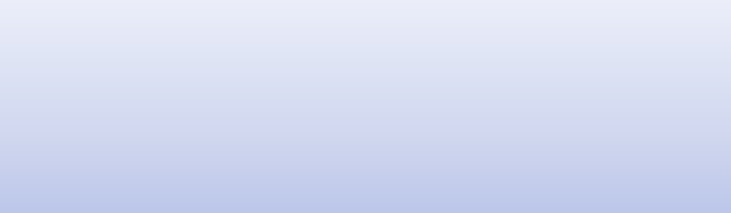 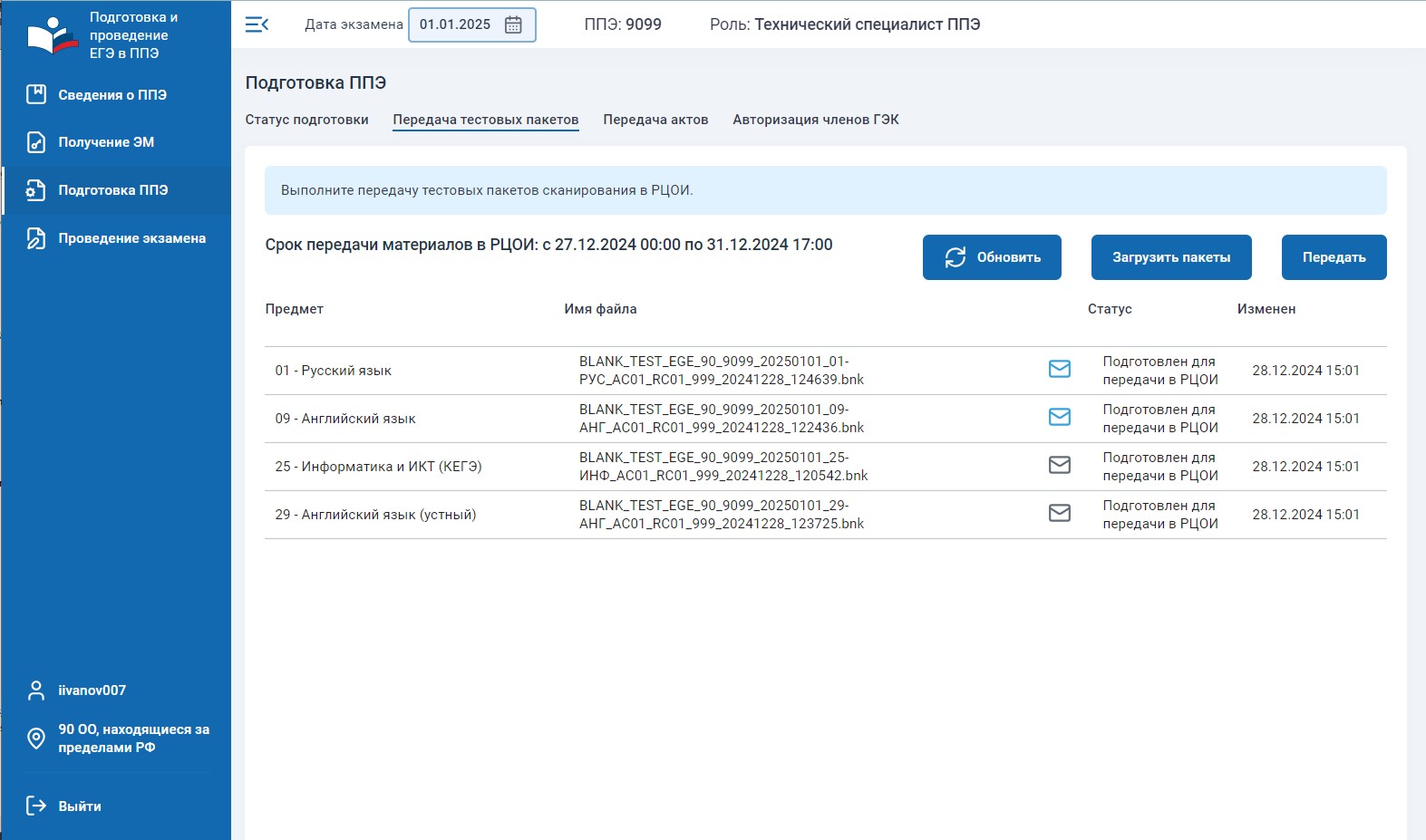 Передача выполняется в два шага:
Загрузить пакеты в ЛК ППЭ – на
федеральный уровень
Передать – подтвердить передачу  загруженных пакетов в РЦОИ
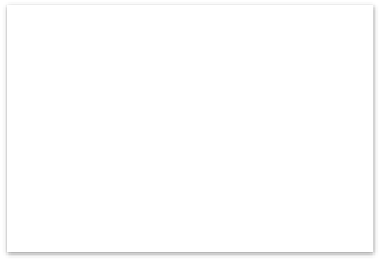 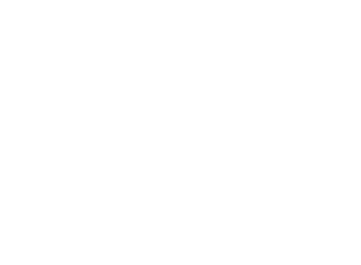 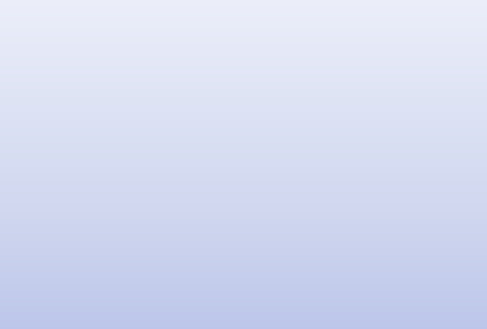 Допускаются к передаче  файлы пакетов, успешно  прошедшие проверки:
формат
размер
реквизиты
повторная передача
файл не поврежден
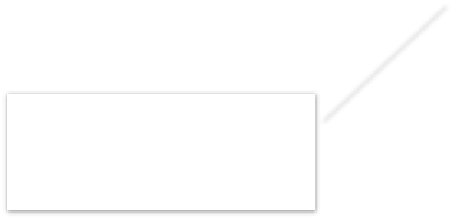 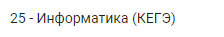 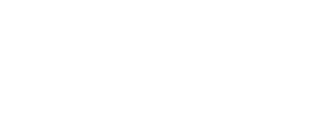 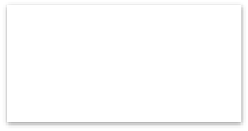 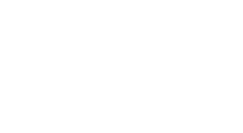 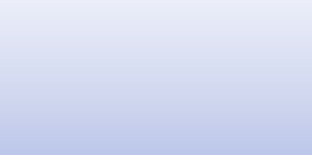 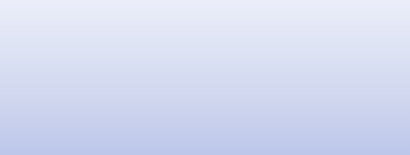 Состав предметов  определяется  назначением ППЭ  на экзамены
Написать/просмотреть  комментарий (после  передачи в РЦОИ –  только просмотр)
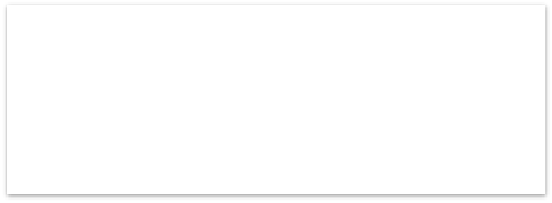 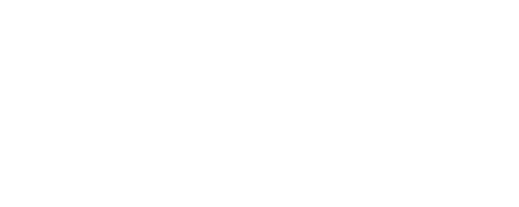 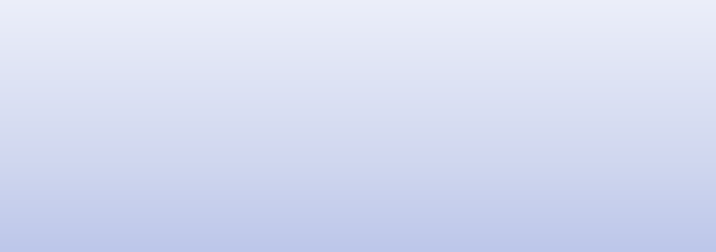 Статусы пакетов
Обработка
Подготовлен для передачи в РЦОИ
Направлен в РЦОИ
Отклонен
Подтвержден
Проведение экзамена. Передача ЭМ в РЦОИ
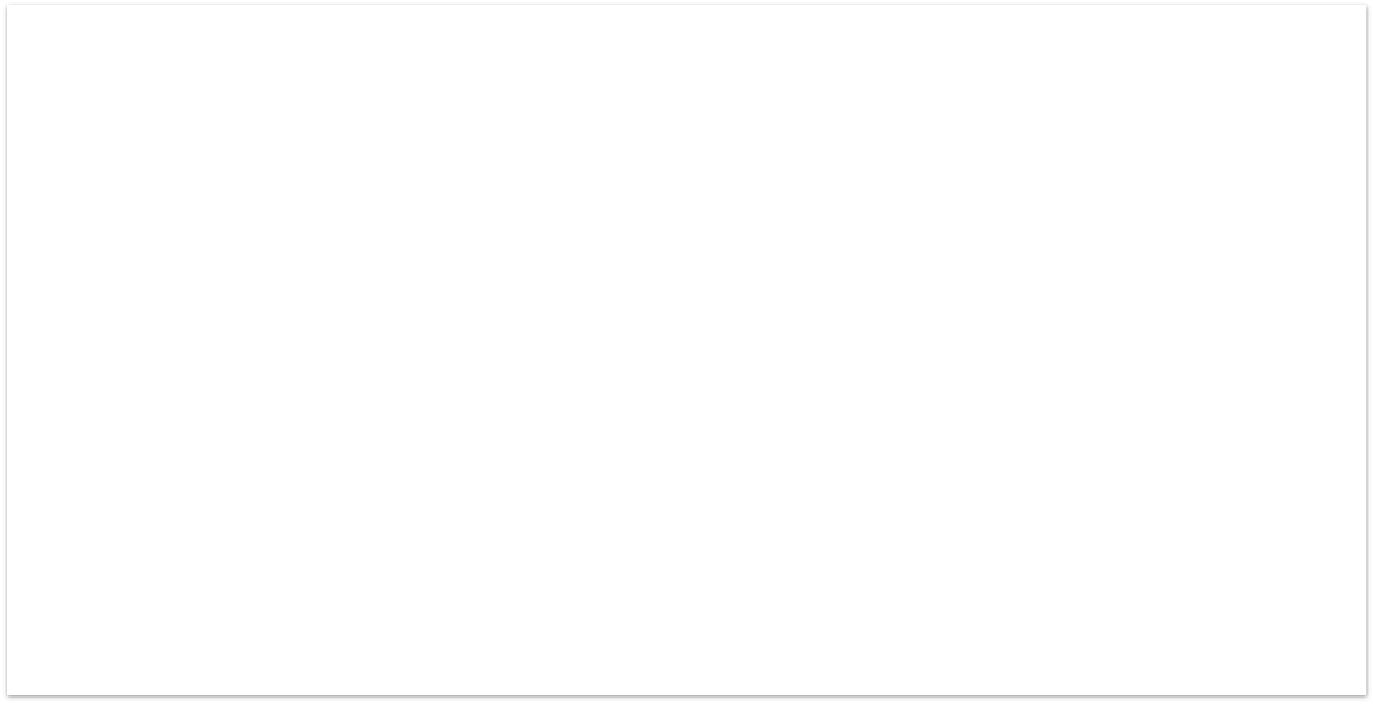 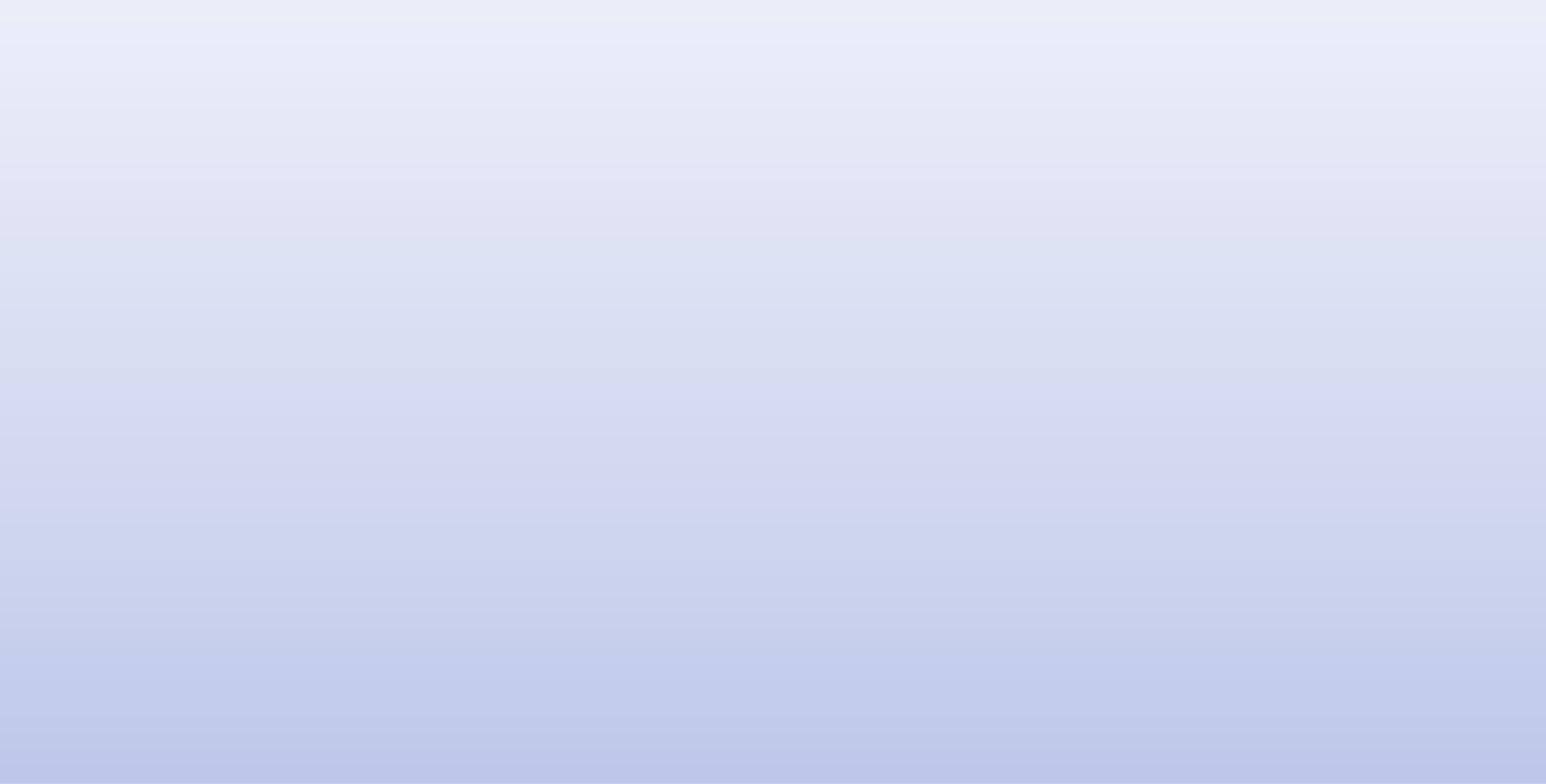 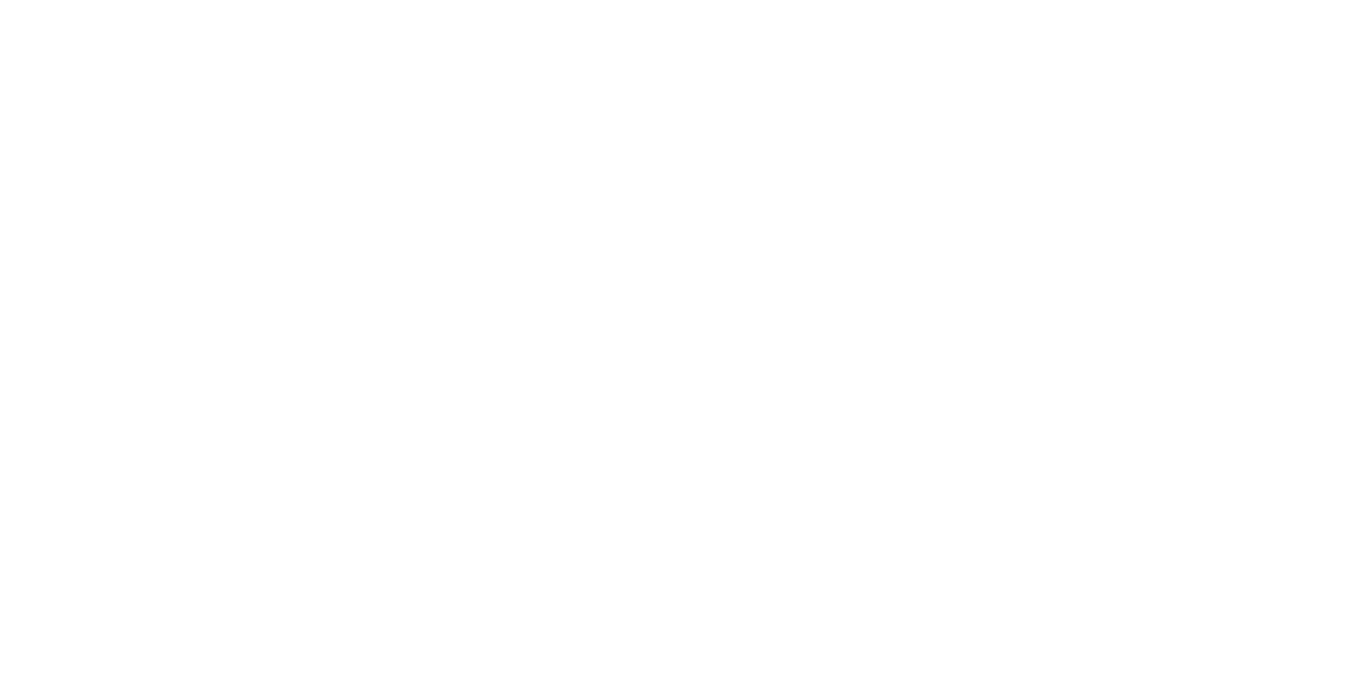 Пакеты любого типа формируются отдельно по аудиториям
Пакеты с электронными образами бланков и форм ППЭ
Отдельный пакет с каждой станции организатора, включает бланки участников и формы ППЭ,  сканируемые в аудиториях
Отдельный пакет со станции штаба ППЭ, включает формы ППЭ, сканируемые в Штабе ППЭ
Отдельные пакеты для каждой аудитории, отсканированной на станции штаба ППЭ (в случае
нештатной ситуации в аудитории)
Сохранение пакетов теперь выполняется на флеш-накопитель в папку PPE_Results_EGE
При повторном экспорте ранее созданные пакеты на текущие дату экзамена, предмет и  аудиторию удаляются
Пакеты с аудиоответами участников устного экзамена
Отдельный пакет по каждому предмету-аудитории формируется на основе аудиозаписей  участников, сохраненных на флеш-накопитель
При повторном экспорте все ранее созданные пакеты на текущую дату экзамена удаляются
Пакеты с ответами участников КЕГЭ
Отдельный пакет по каждому предмету-аудитории формируется на основе ответов участников,  сохраненных на флеш-накопитель
При повторном экспорте все ранее созданные пакеты на текущую дату экзамена удаляются
Проведение экзамена. Передача ЭМ в РЦОИ
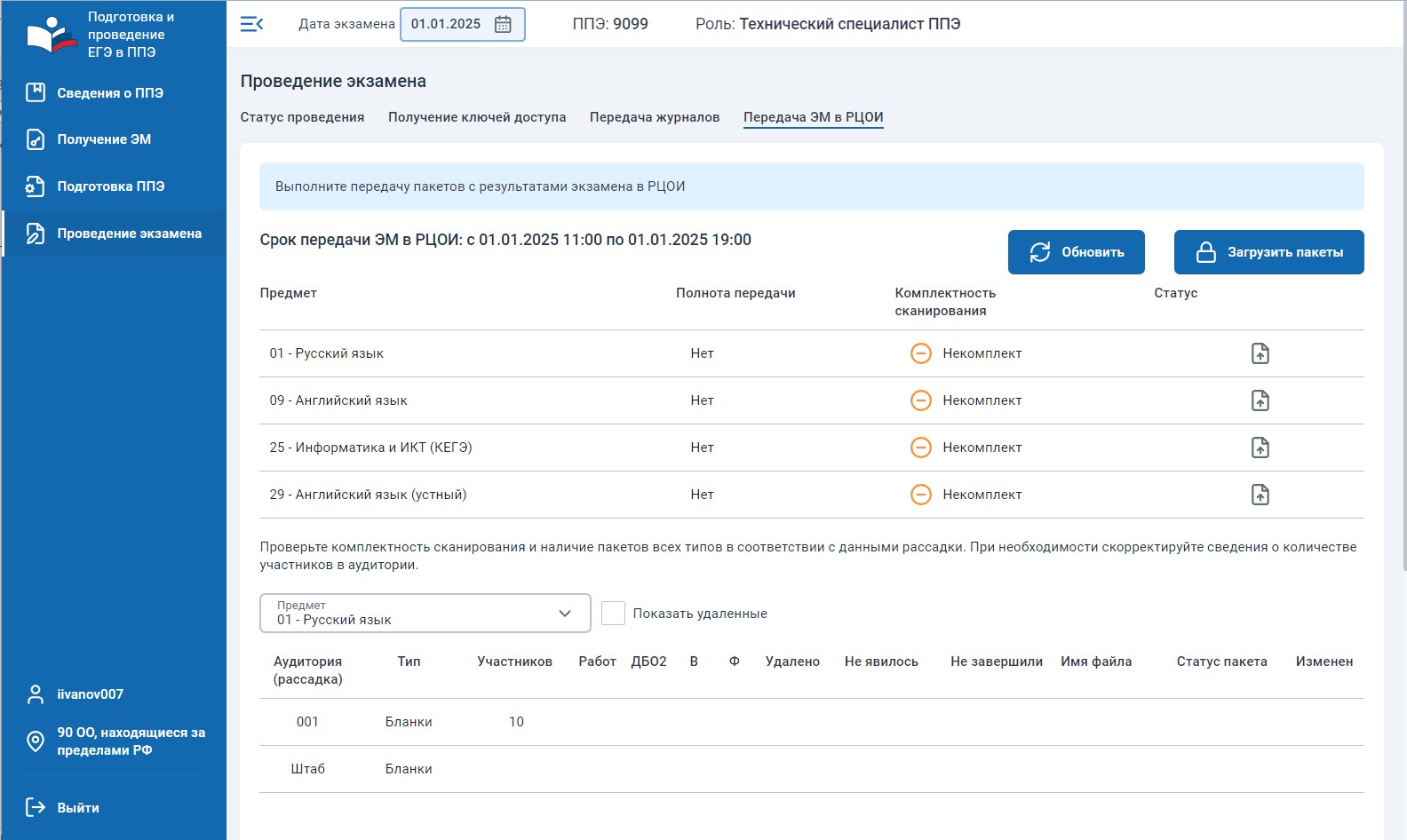 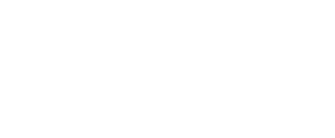 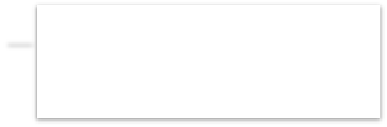 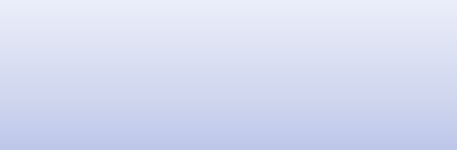 Статистика передачи  файлов по предметам,  состав предметов  определяется рассадкой
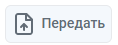 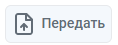 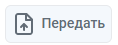 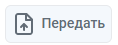 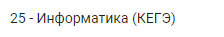 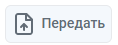 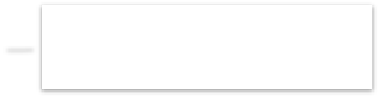 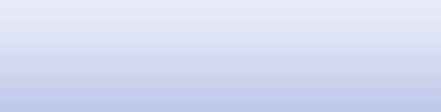 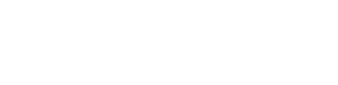 Детальная информация
по выбранному предмету
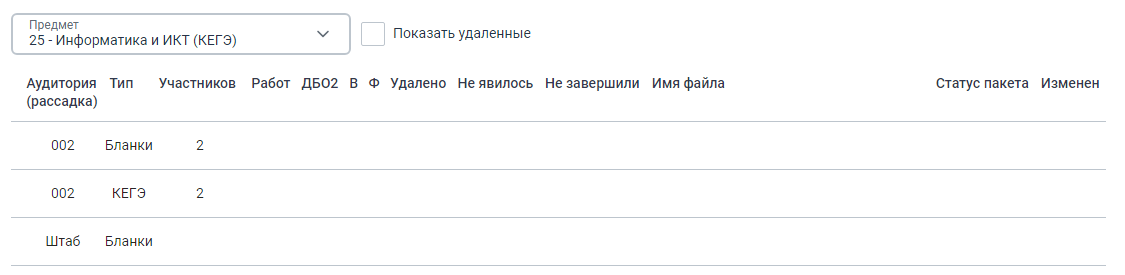 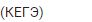 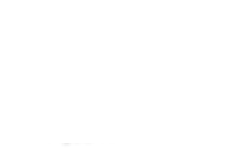 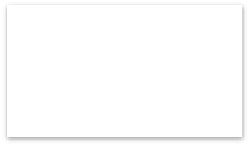 Типы ожидаемых  пакетов:
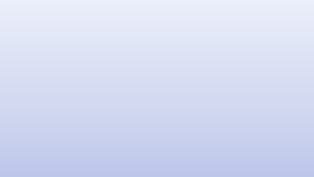 Бланки
КЕГЭ
Аудио
Проведение экзамена. Передача ЭМ в РЦОИ
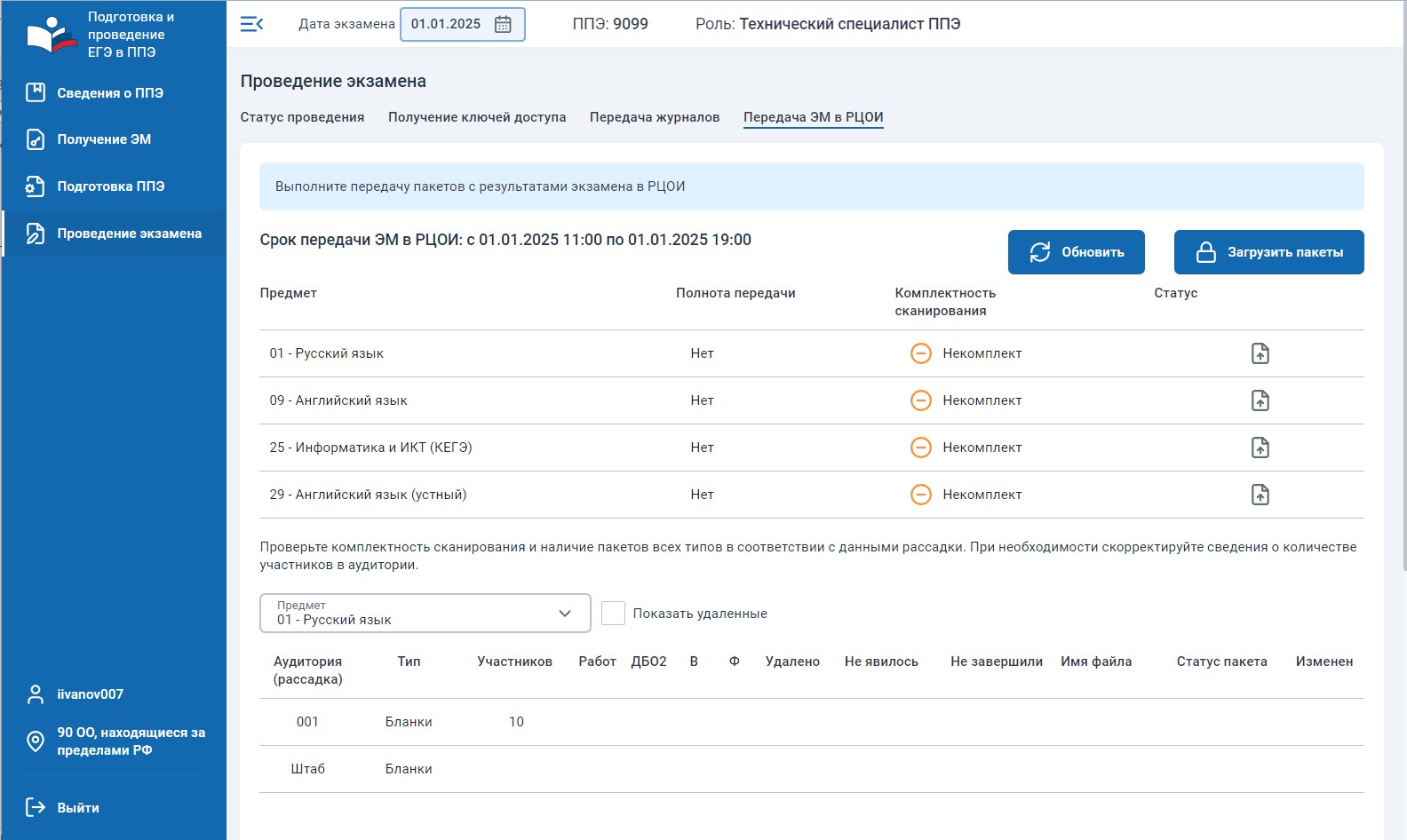 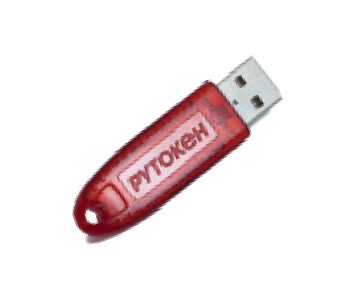 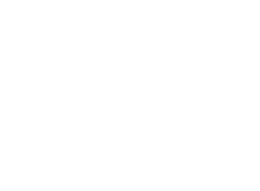 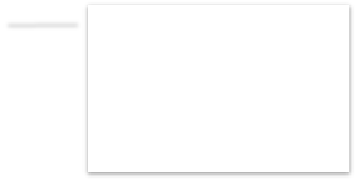 Для загрузки  пакетов с  результатами ЭМ  необходимо  подтверждение  токеном члена ГЭК
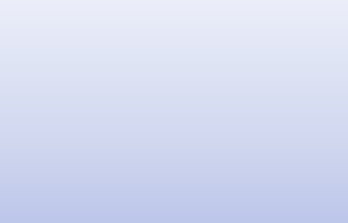 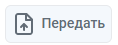 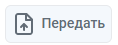 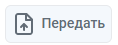 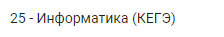 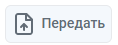 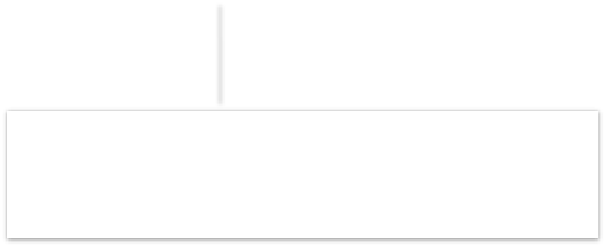 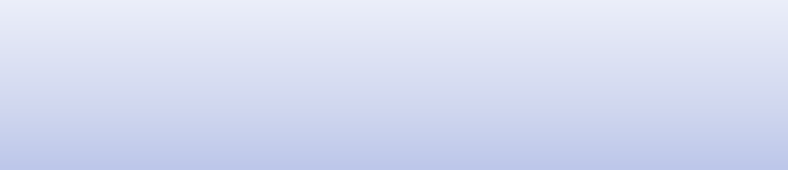 Передача выполняется в два шага:
Загрузить пакеты в ЛК ППЭ
Передать – подтвердить передачу
по каждому предмету
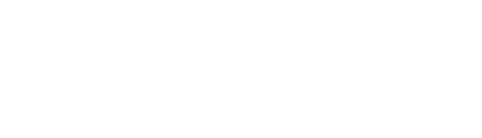 Проведение экзамена. Передача ЭМ в РЦОИ
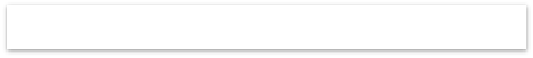 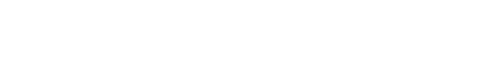 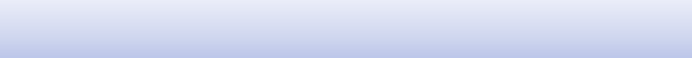 Шаг 1. Загрузить пакеты в ЛК ППЭ
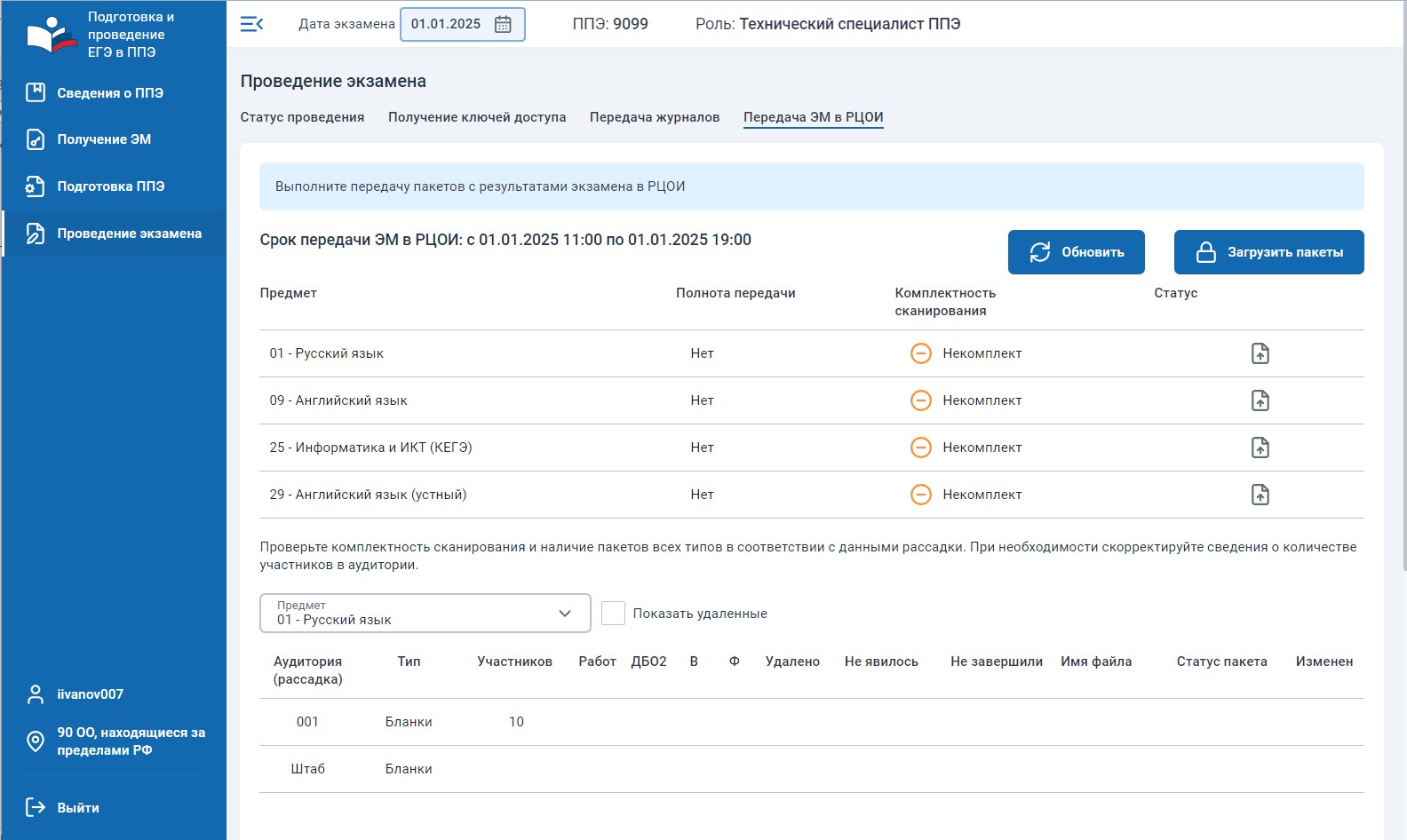 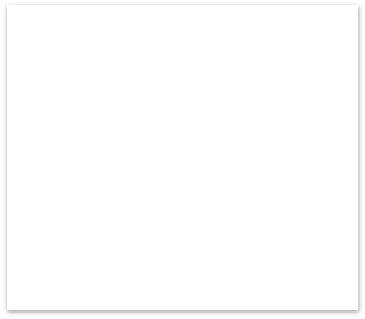 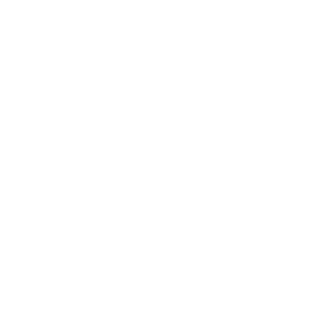 Проверки файлов  пакетов
Формат
Размер
Реквизиты
Повторная передача
Повреждение в  процессе передачи
Аудитория уже
передана
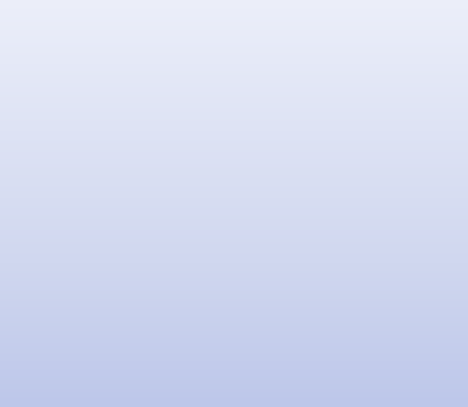 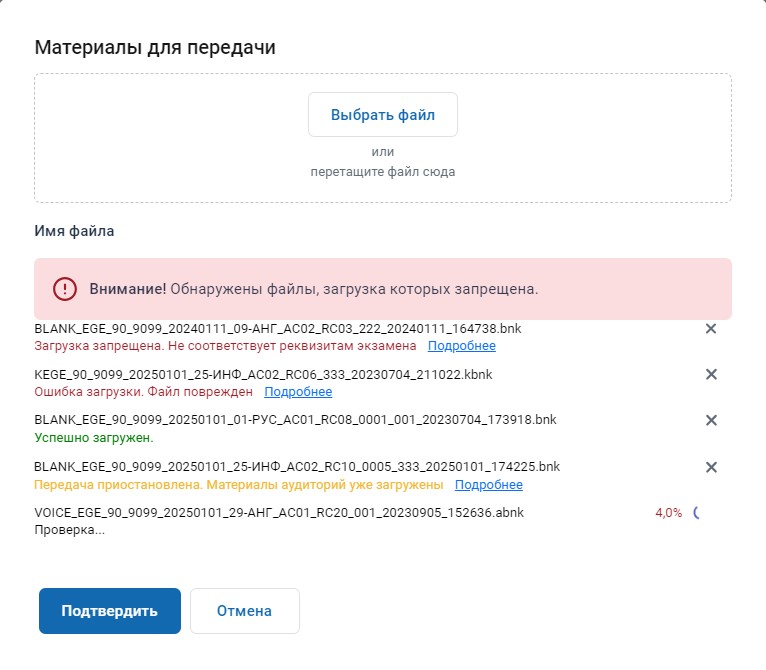 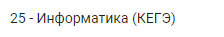 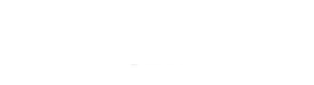 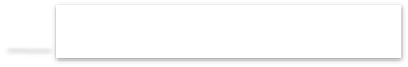 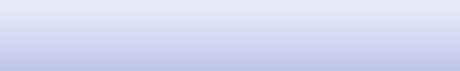 Удалить некорректный
файл
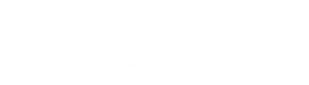 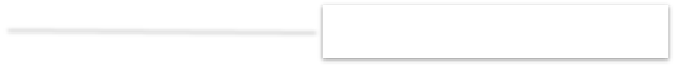 Просмотреть причины  ошибки
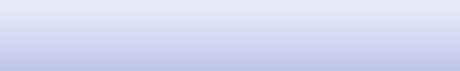 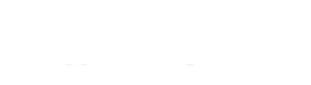 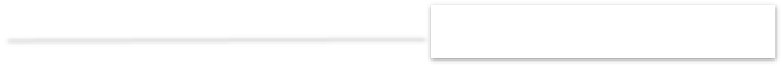 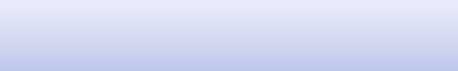 Подтвердить передачу  корректных файлов
Загружать все пакеты по предмету
одновременно не требуется
Проведение экзамена. Передача ЭМ в РЦОИ
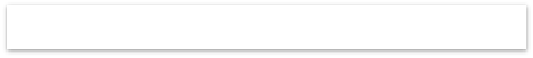 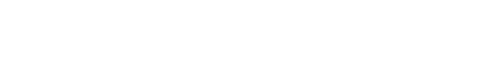 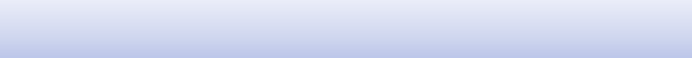 Шаг 1. Загрузить пакеты в ЛК ППЭ
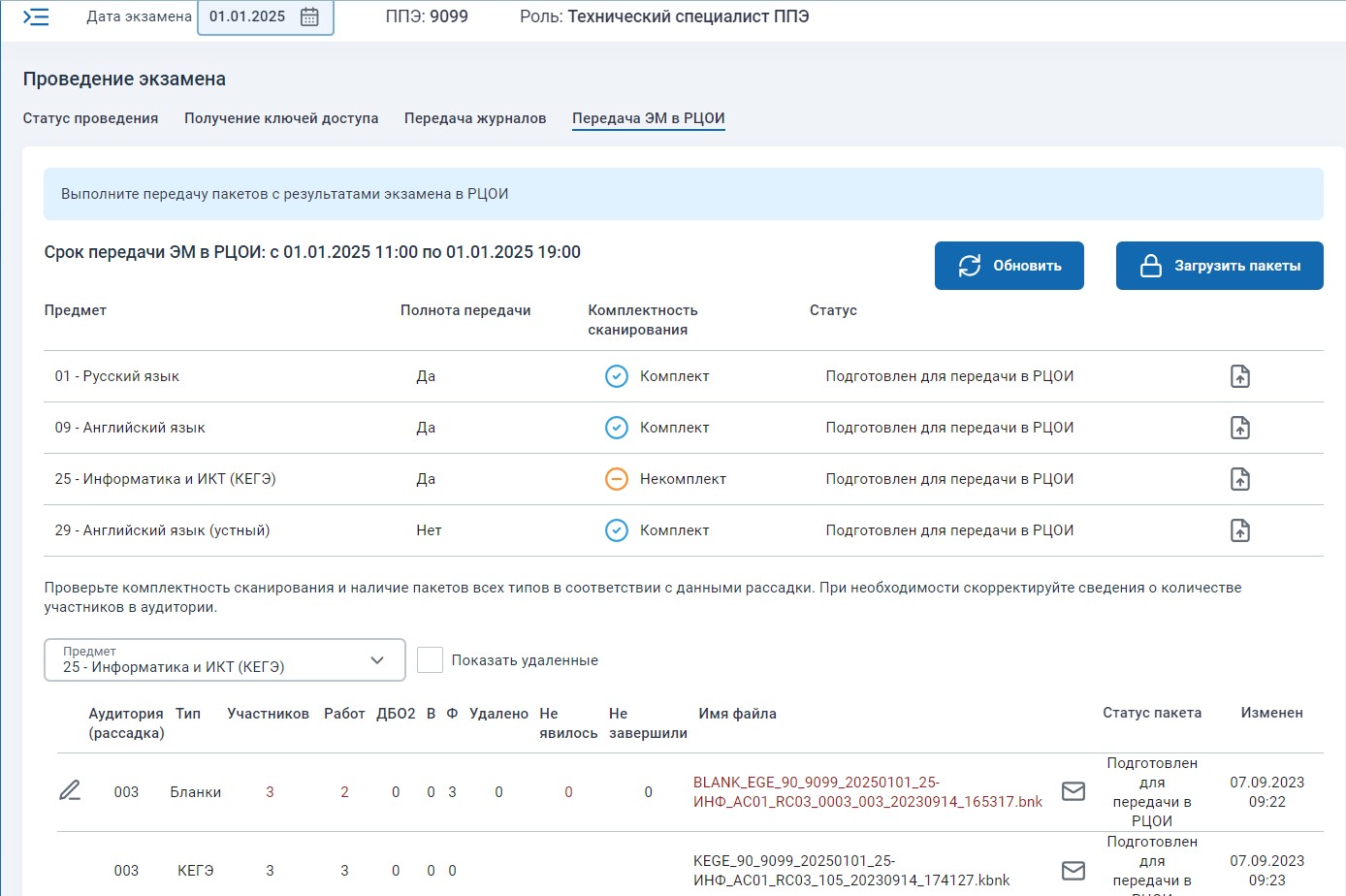 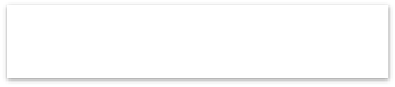 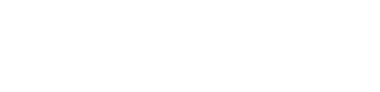 После загрузки пакетов
выполняется их обработка
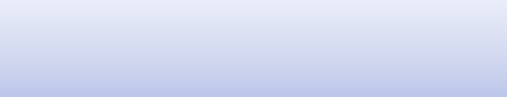 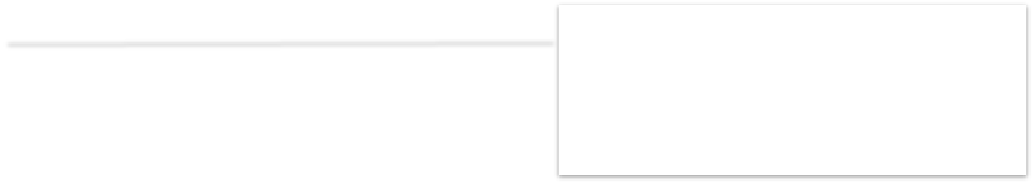 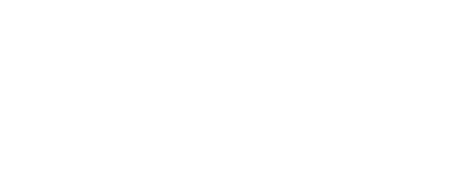 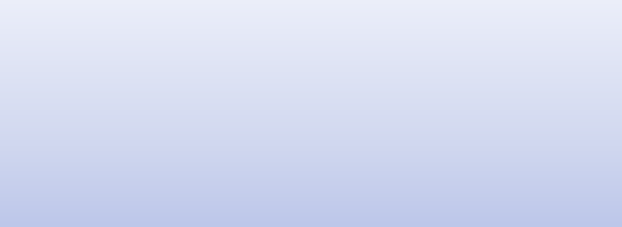 Полнота передачи
Да – все ожидаемые пакеты  переданы
Нет – хотя бы один из ожидаемых  пакетов не передан или был  отклонен в РЦОИ
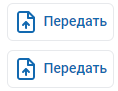 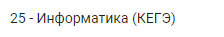 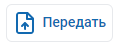 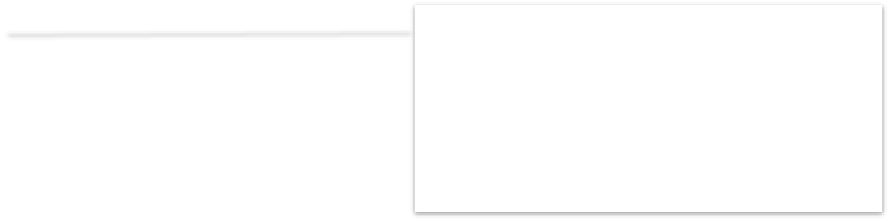 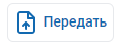 Комплектность сканирования
Комплект – все пакеты с бланками  по предмету содержат корректное  количество работ
Некомплект – в переданных  пакетах нарушена комплектность  бланков относительно рассадки
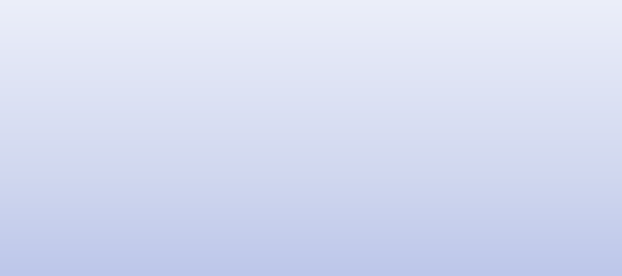 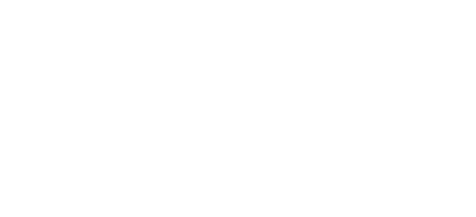 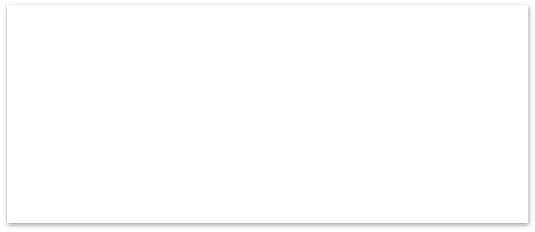 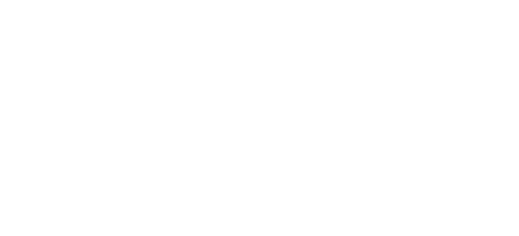 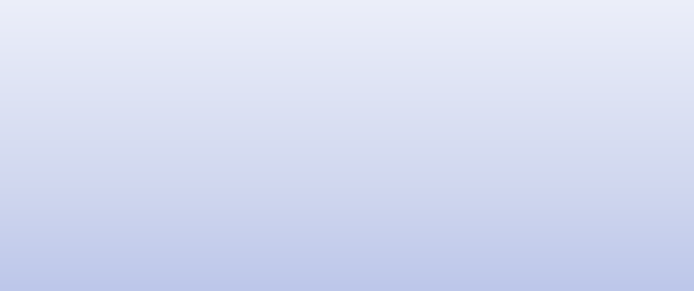 Статусы предметов
Обработка
Подготовлен для передачи в РЦОИ
Ожидает расчет
Направлен в РЦОИ
Отклонен
Подтвержден
Проведение экзамена. Передача ЭМ в РЦОИ
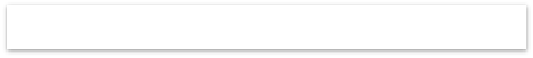 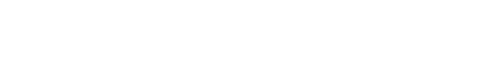 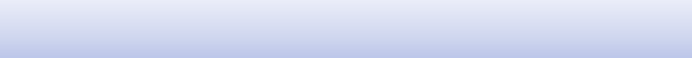 Шаг 1. Загрузить пакеты в ЛК ППЭ
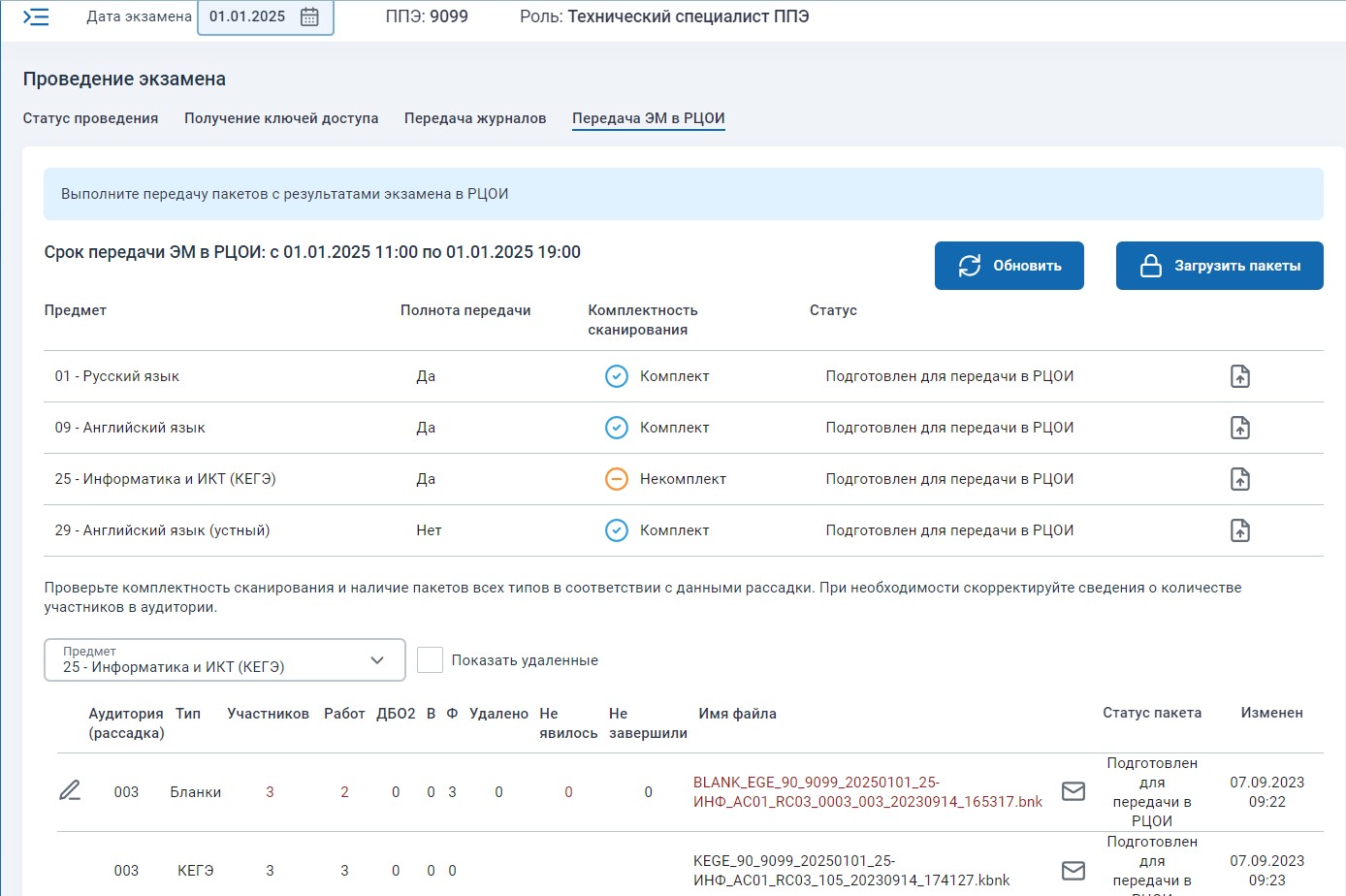 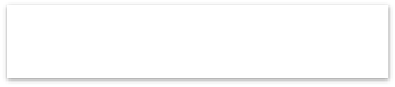 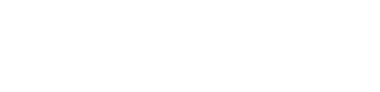 После загрузки пакетов
выполняется их обработка
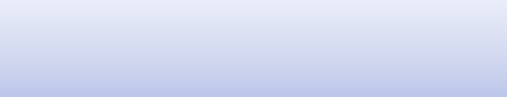 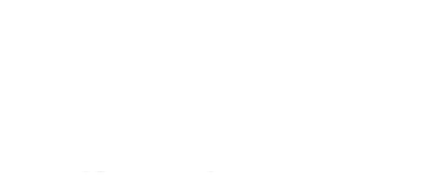 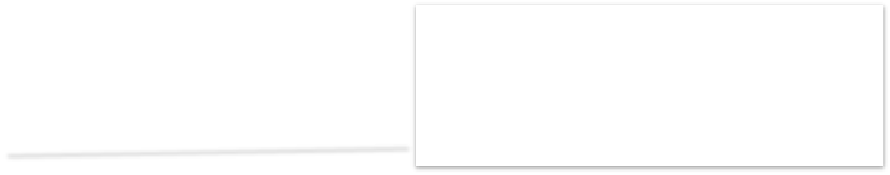 Комплектность сканирования –
Некомплект:
Проверить корректность  заполнения сведений о  неявившихся участниках,  загрузить исправленный пакет
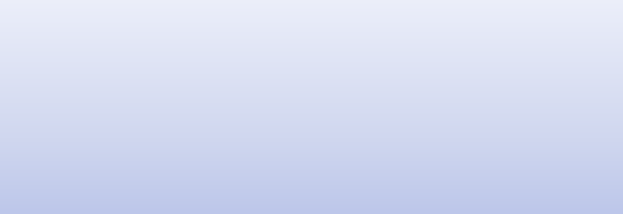 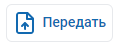 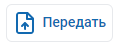 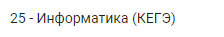 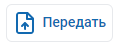 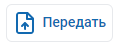 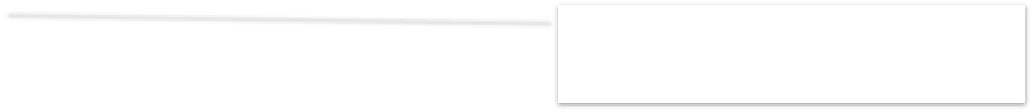 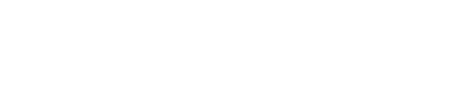 Полнота передачи – Нет:
Выполнить загрузку недостающих  пакетов
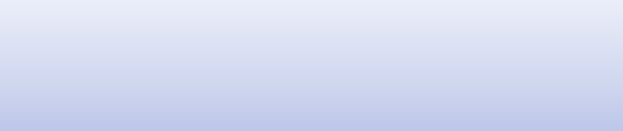 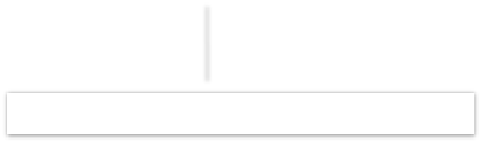 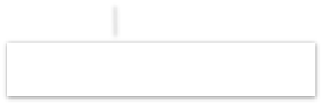 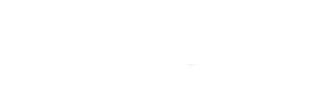 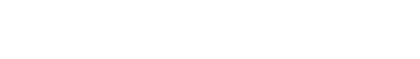 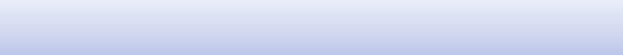 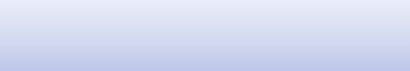 Работ = Участников – Не явилось
Написать/просмотреть  комментарий
Проведение экзамена. Передача ЭМ в РЦОИ
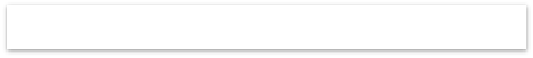 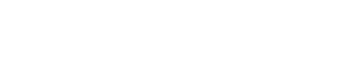 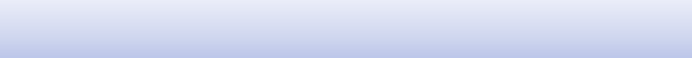 Шаг 2. Передать в РЦОИ
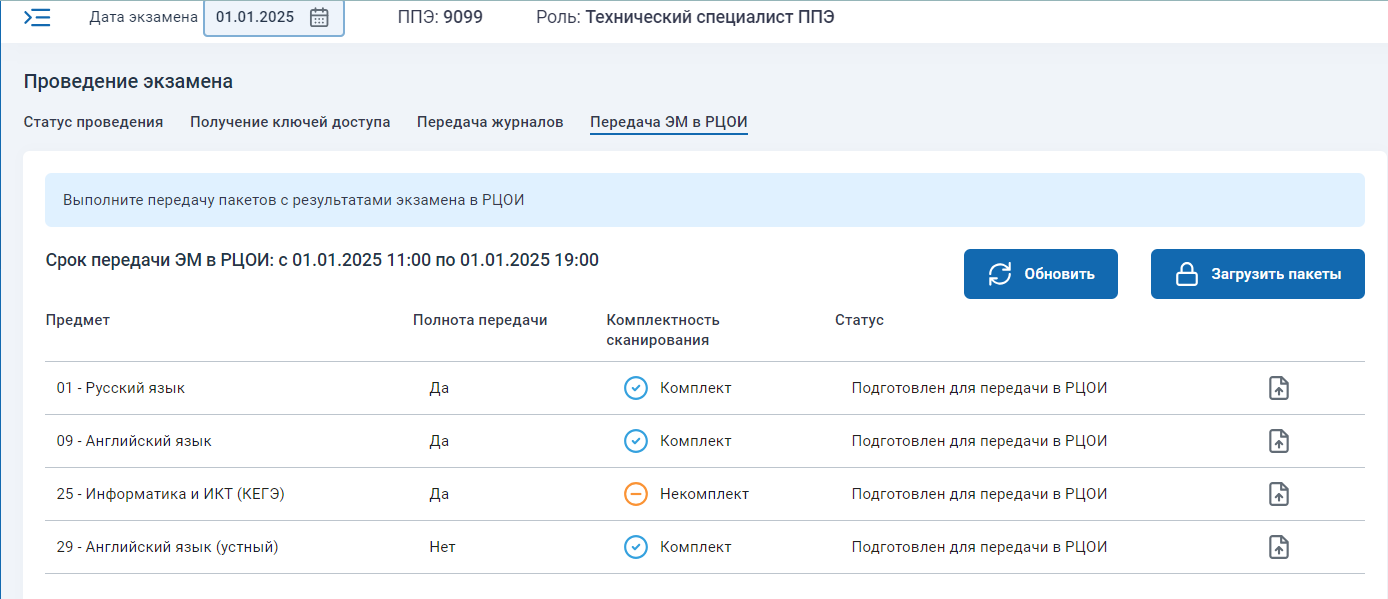 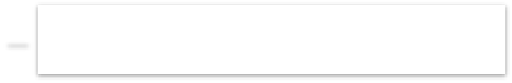 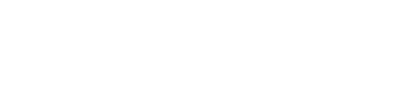 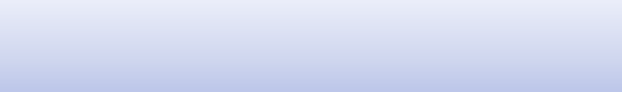 Передать в РЦОИ все пакеты по
предмету
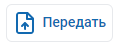 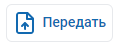 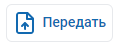 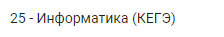 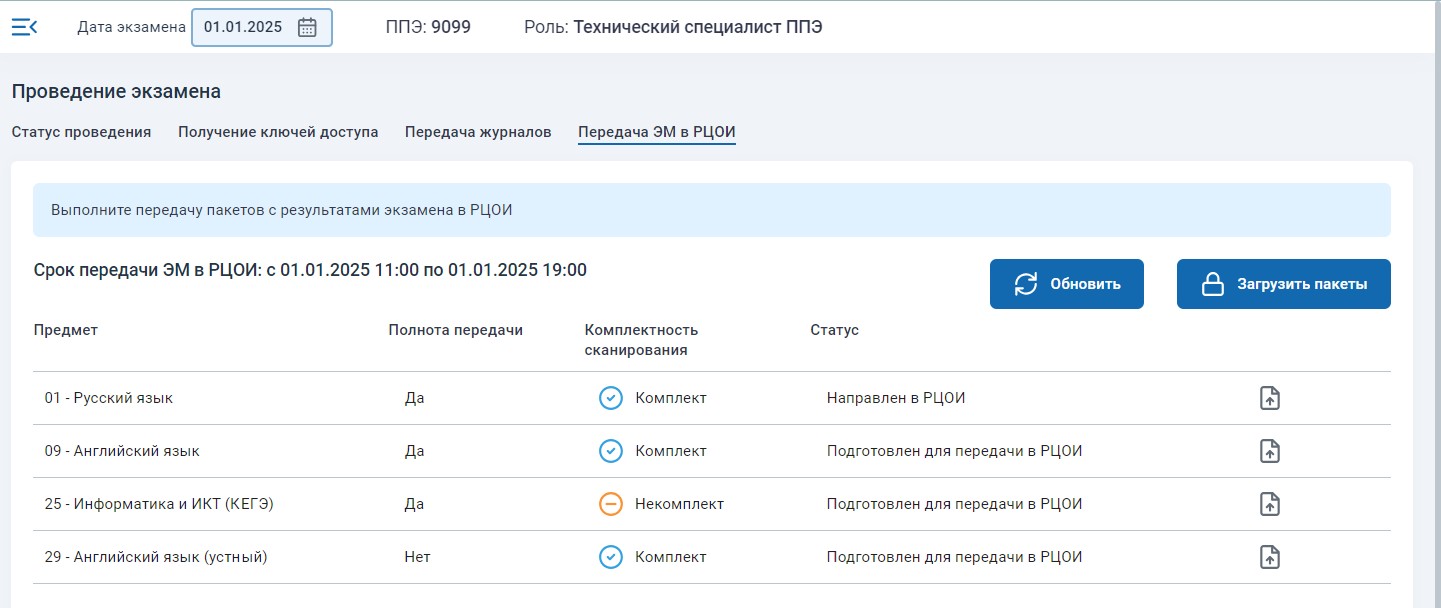 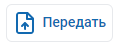 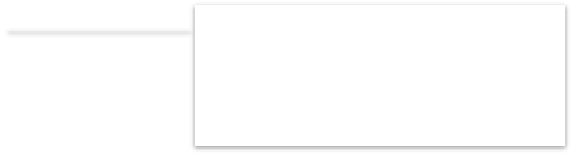 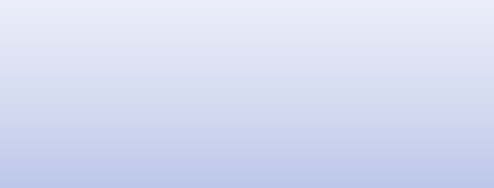 При отсутствии ошибок  пакеты становятся доступны  для автоматического  скачивания сервисом РЦОИ
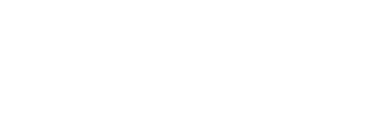 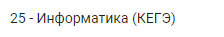 Проведение экзамена. Передача ЭМ в РЦОИ
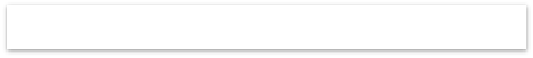 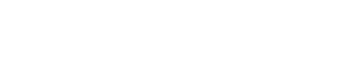 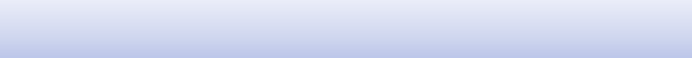 Шаг 2. Передать в РЦОИ
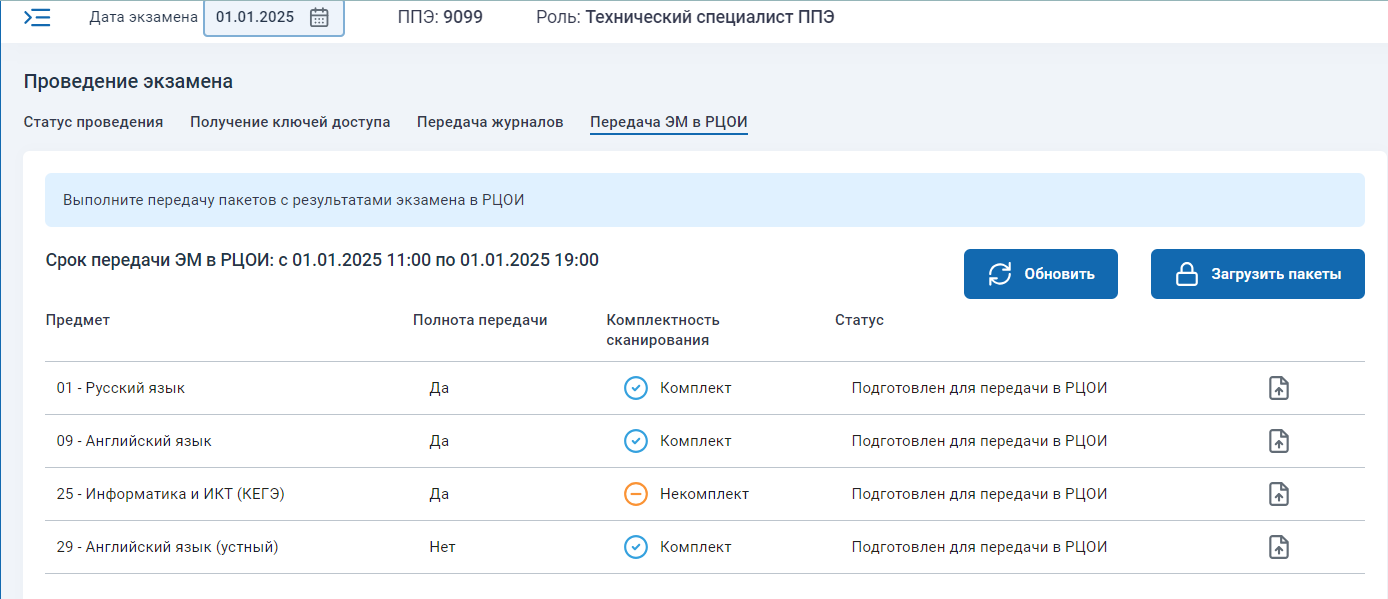 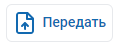 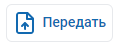 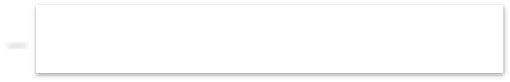 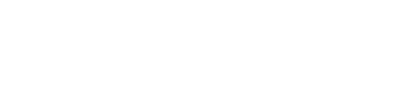 Передать в РЦОИ все пакеты по  предмету
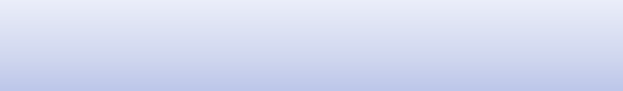 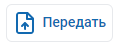 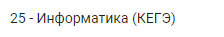 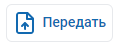 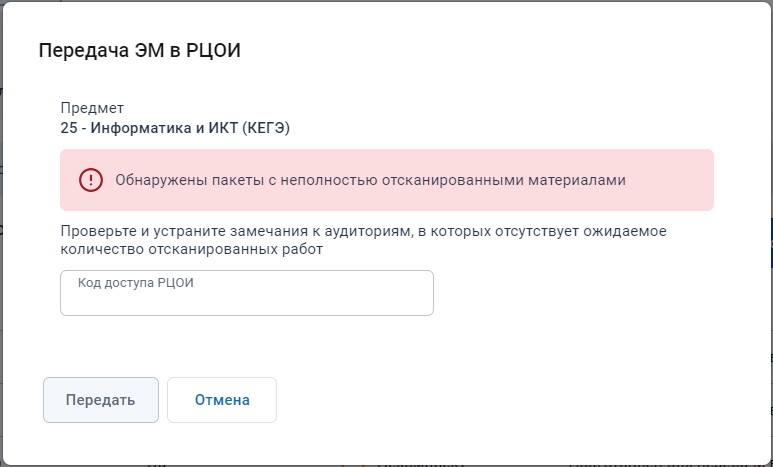 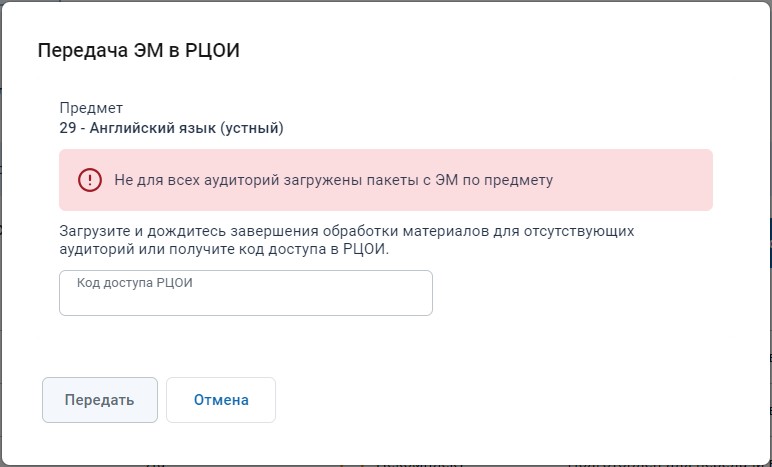 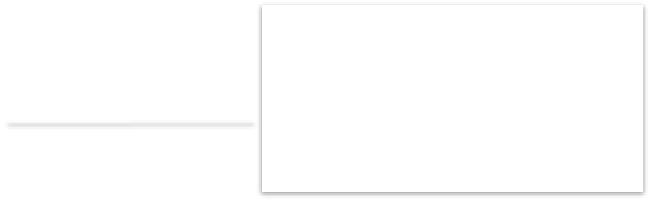 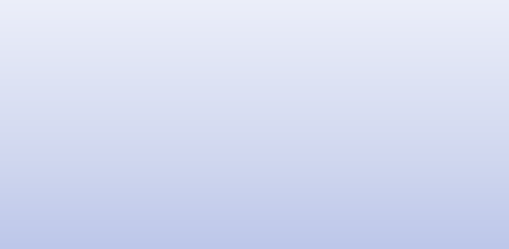 При наличии замечаний к  полноте передачи или  комплектности сканирования  для подтверждения передачи  необходимо ввести Код  доступа РЦОИ
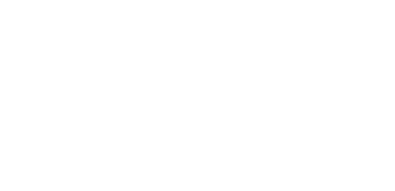 Проведение экзамена. Передача ЭМ в РЦОИ
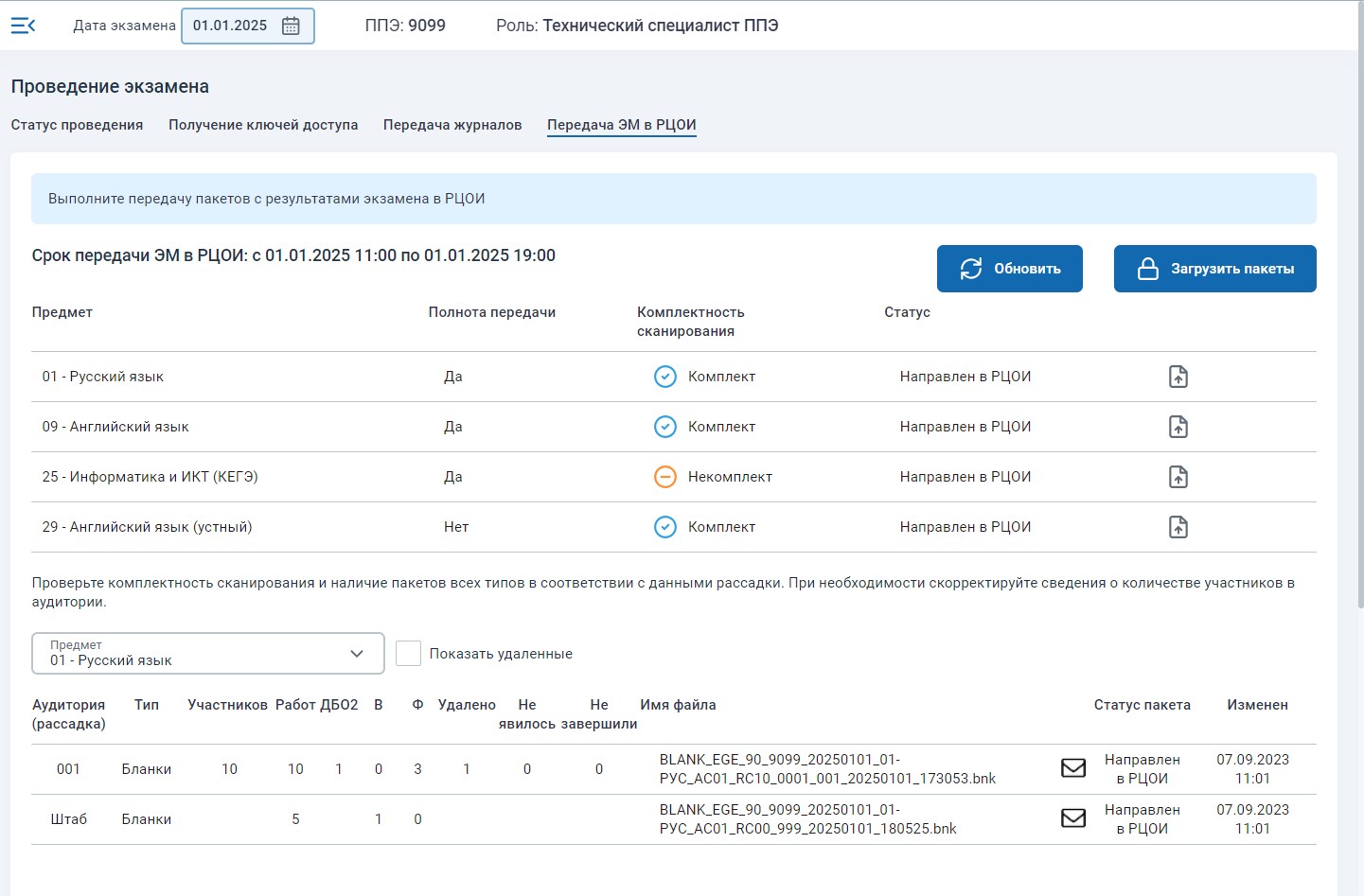 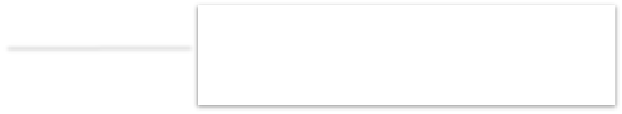 Все материалы направлены в  РЦОИ, необходимо дождаться  статуса Подтвержден
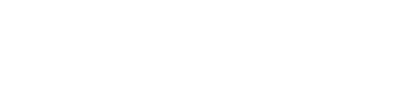 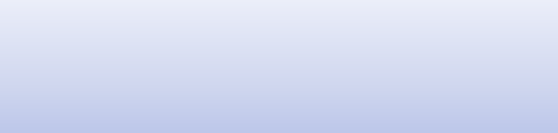 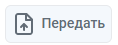 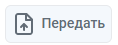 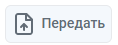 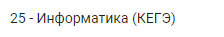 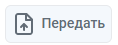 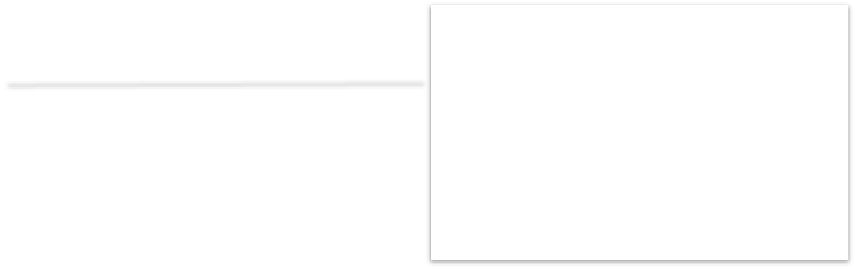 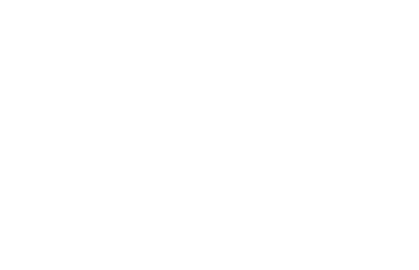 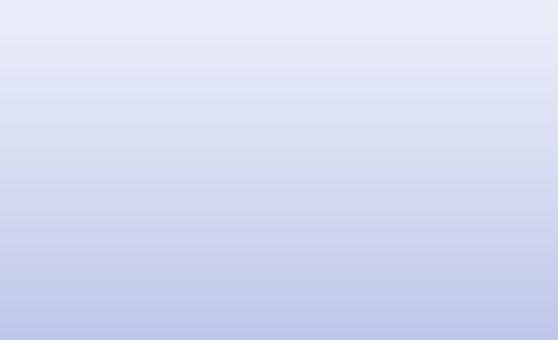 После замены загруженного, но  не отправленного в РЦОИ  пакета, или передачи нового  пакета взамен отклоненного в  РЦОИ, первоначальные пакеты  отмечаются как удаленные.
Для их просмотра необходимо  использовать флажок «Показать  удаленные»
АВТОМАТИЗИРОВАННЫЙ ОБЗВОН ТЕХНИЧЕСКИХ СПЕЦИАЛИСТВОВ
Внимание!
Номер, с которого должен поступить звонок, должен быть внесен в список разрешенных номеров
+7(499) 302-31-56
Здравствуйте!
Я ГОЛОСОВОЙ ПОМОЩНИК ФЕДЕРАЛЬНОГО ЦЕНТРА ТЕСТИРОВАНИЯ!
Вопросы:
Вы ранее участвовали в качестве технического специалиста пункта  проведения экзамена?
Планируете ли  вы  принимать  участие  в  региональных  или федеральных тренировочных мероприятиях?
Оцените степень своей готовности как технического специалиста  при проведении ЕГЭ в 2024 году по  шкале  от одного до  пяти,  где «5» - отлично, «1» - полностью не готов.
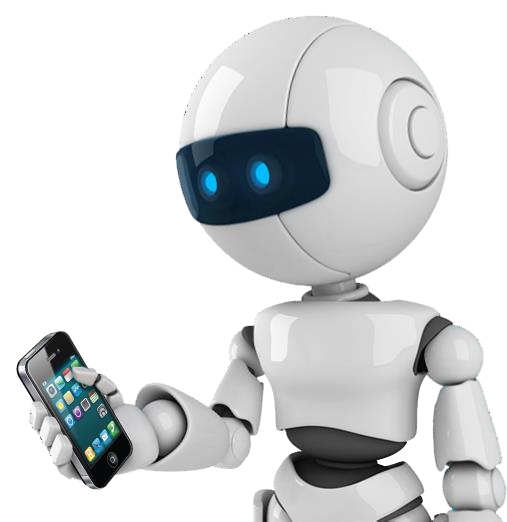 Спасибо за внимание!
Контактная информация:
Почта:
COKO08@MAIL.RU
Тел: 
8(84722)39090

8-999-259-9000
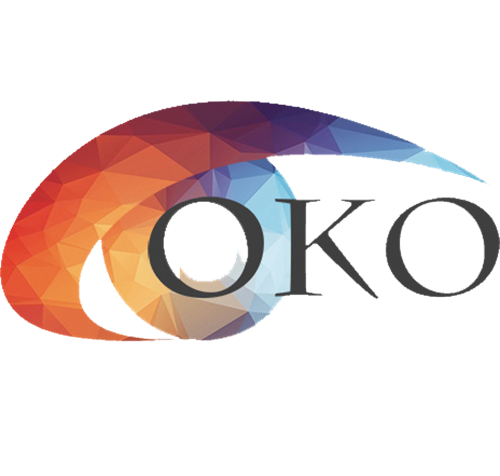